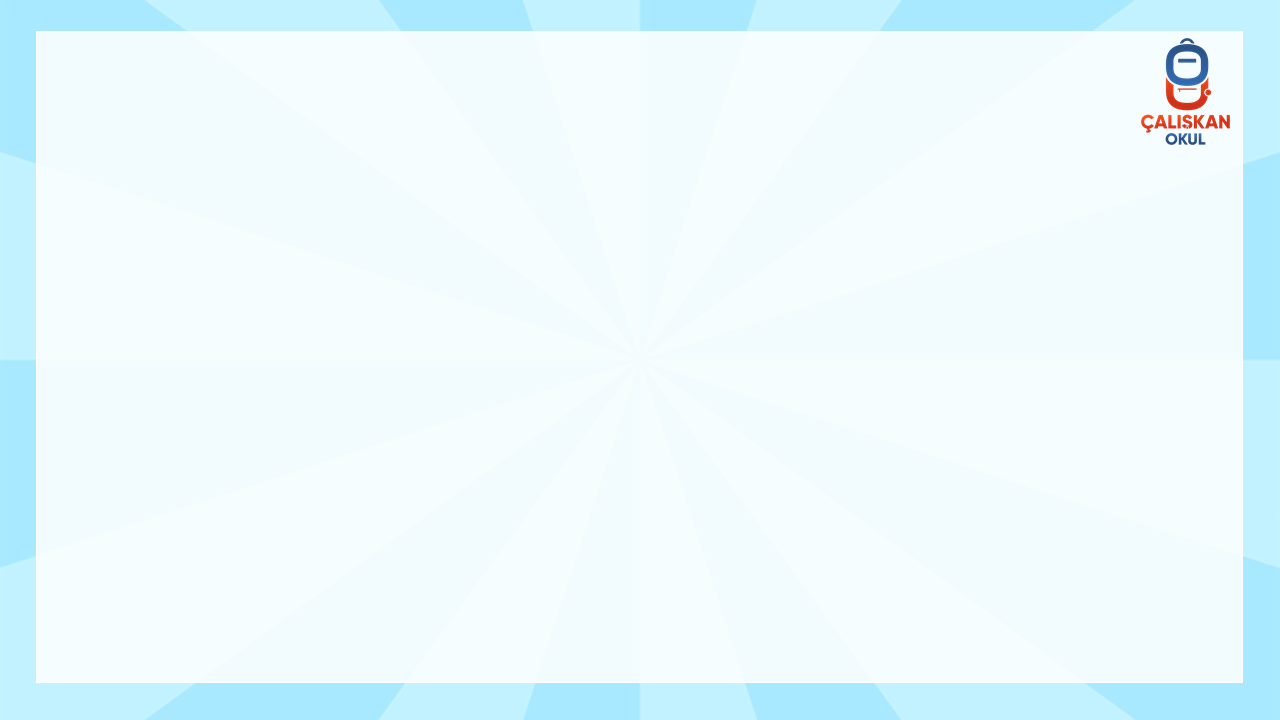 1. SINIF
SIVILARI
ÖLÇME
ETKİNLİKLERİ
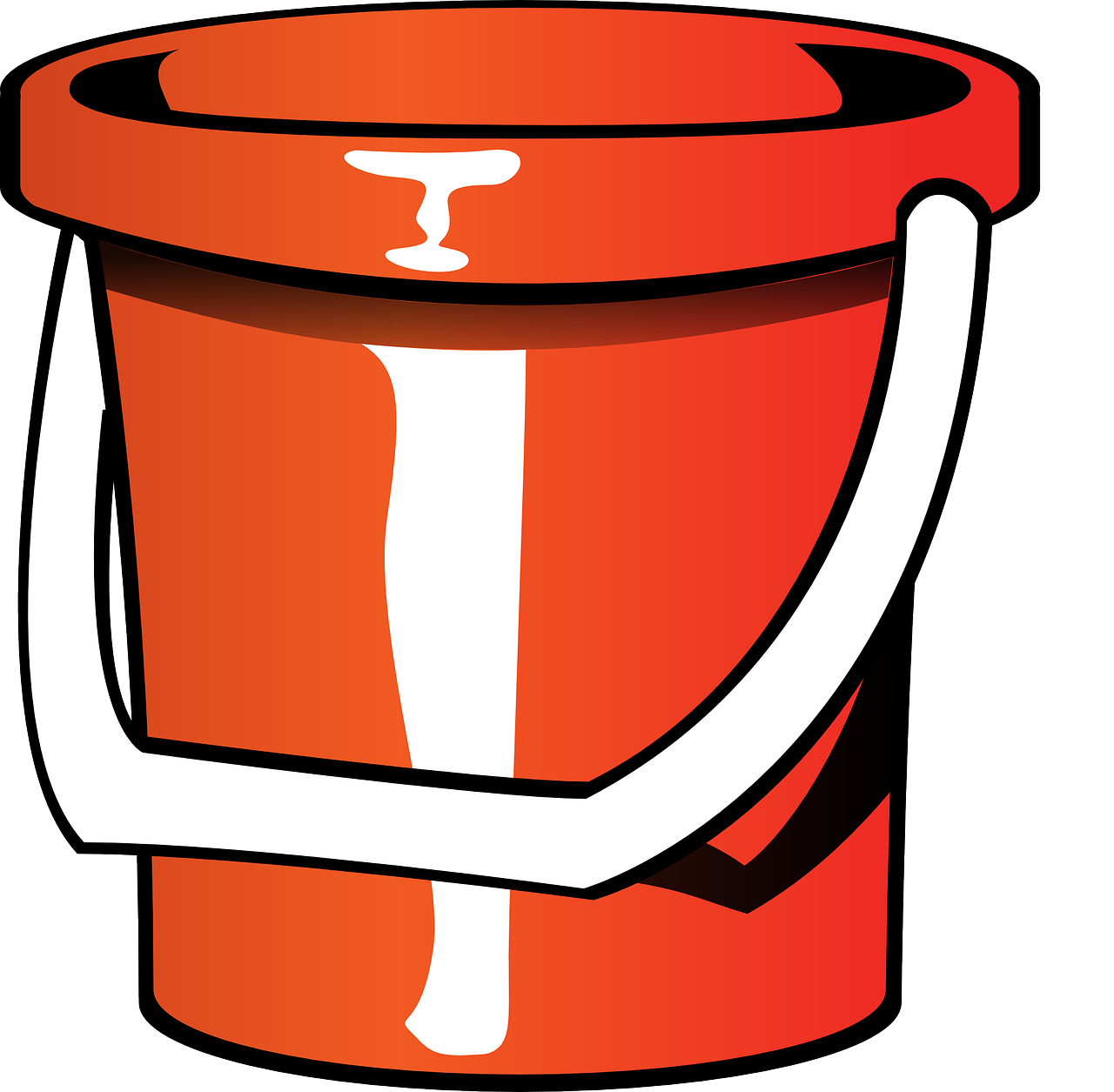 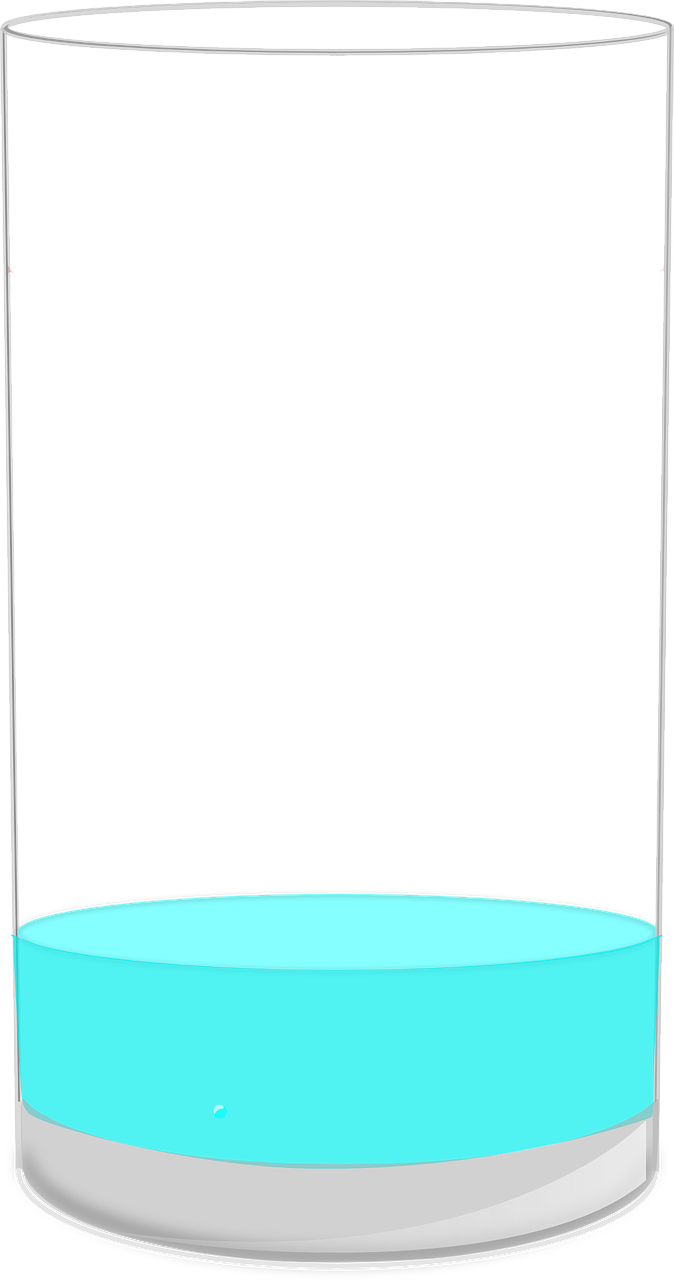 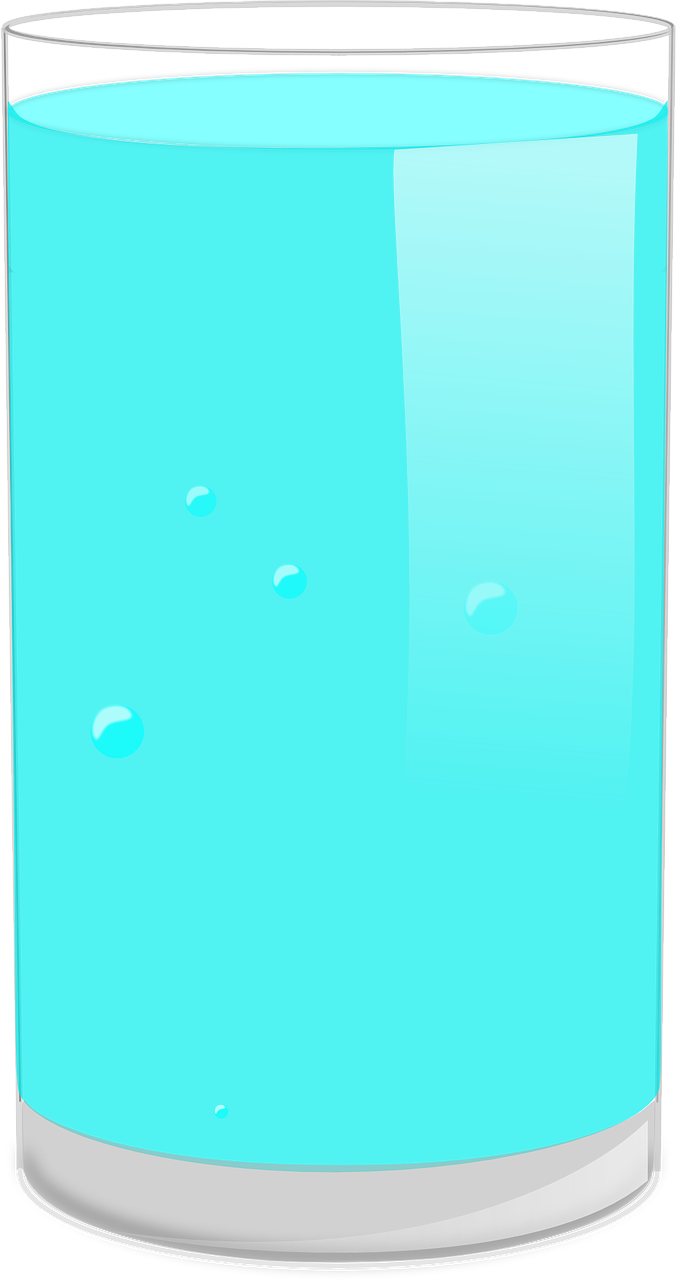 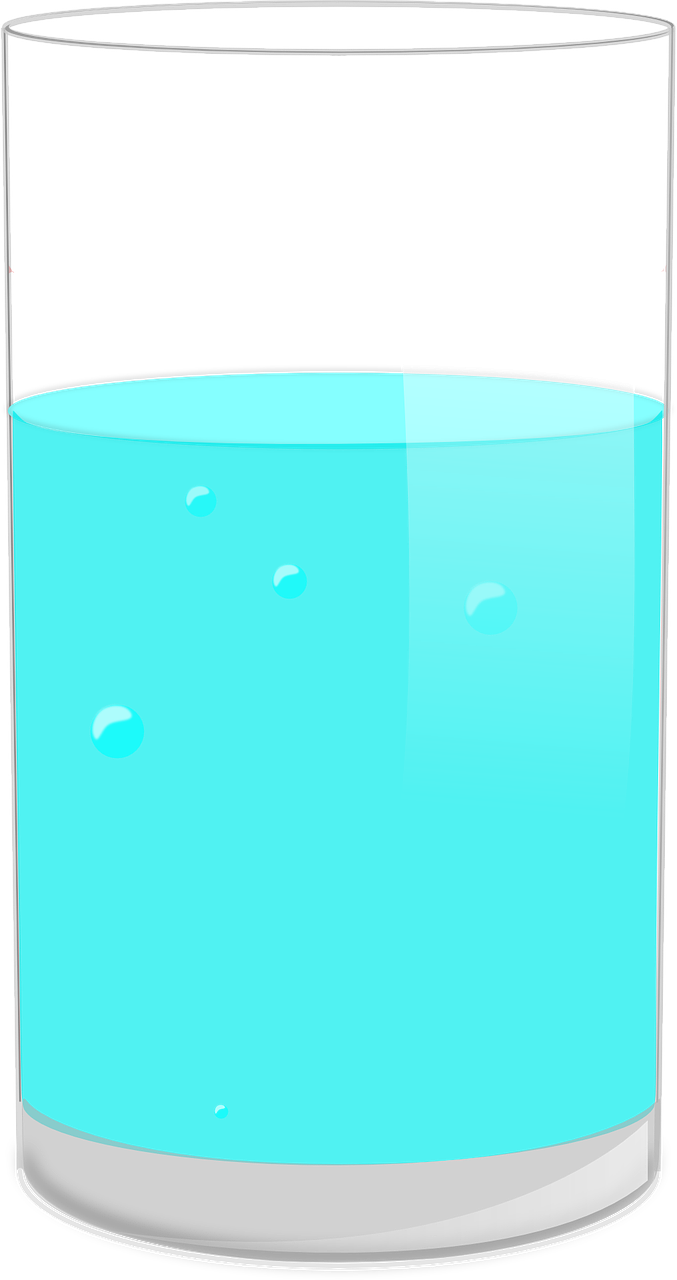 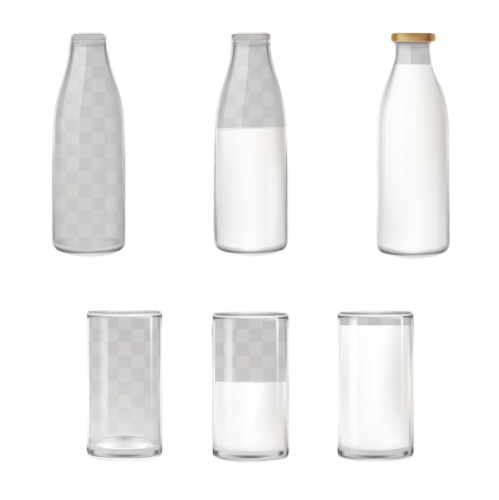 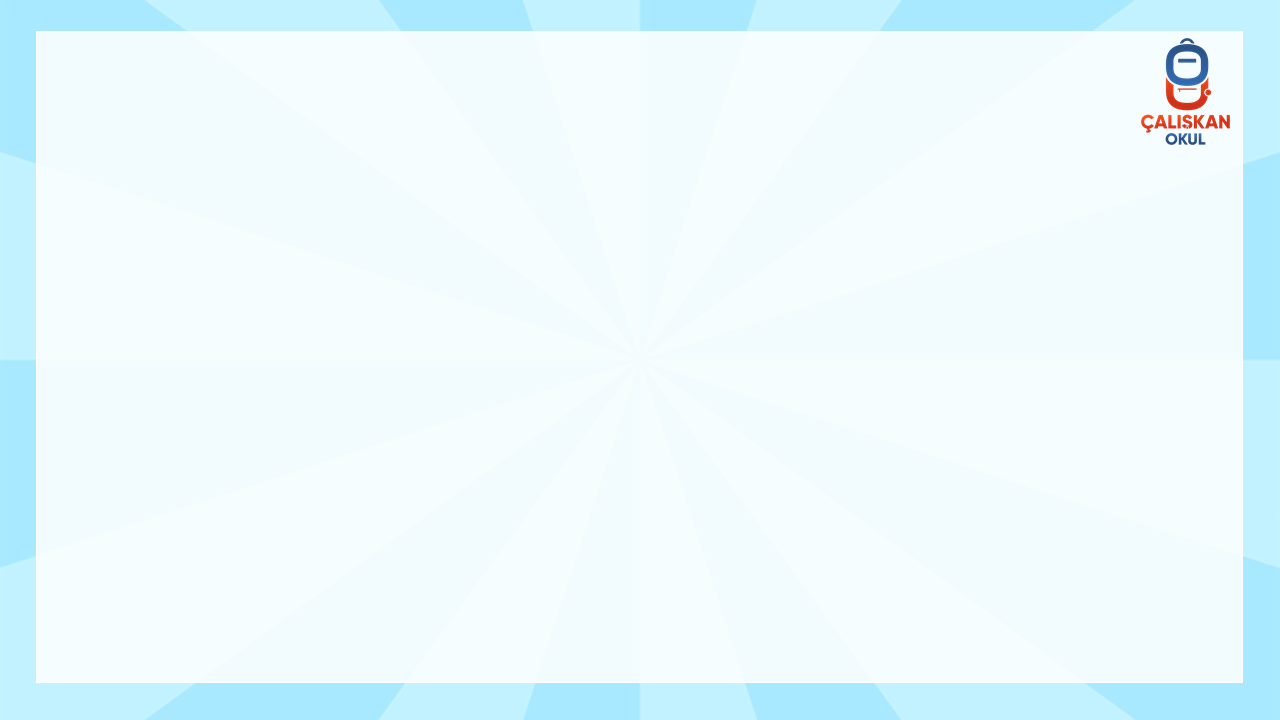 1
SIVILARI ÖLÇME ETKİNLİKLERİ
Sıvıları ölçmek için kullanabileceğimiz araçların 
altındaki kutucukları işaretleyelim.
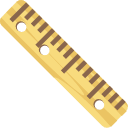 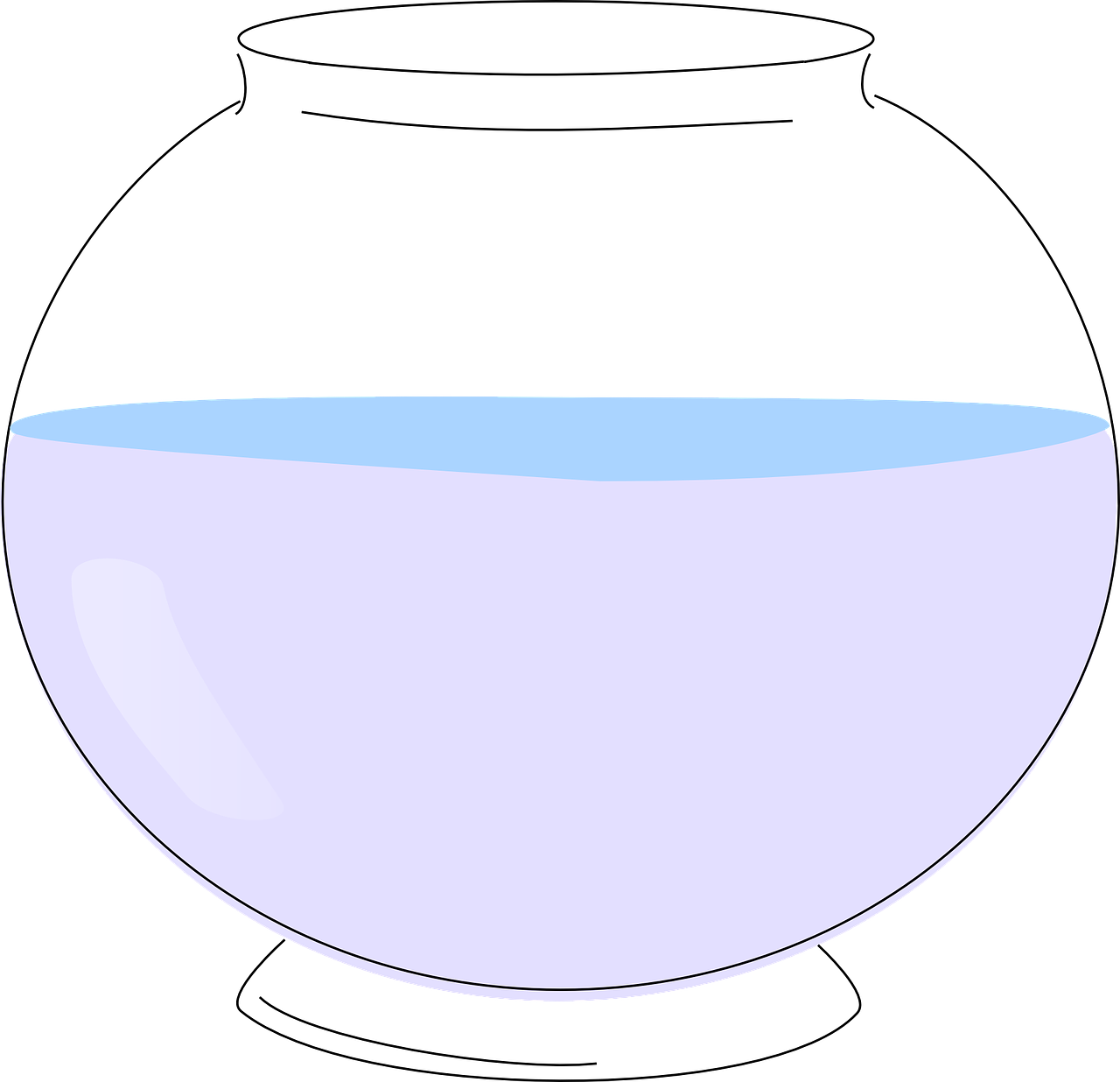 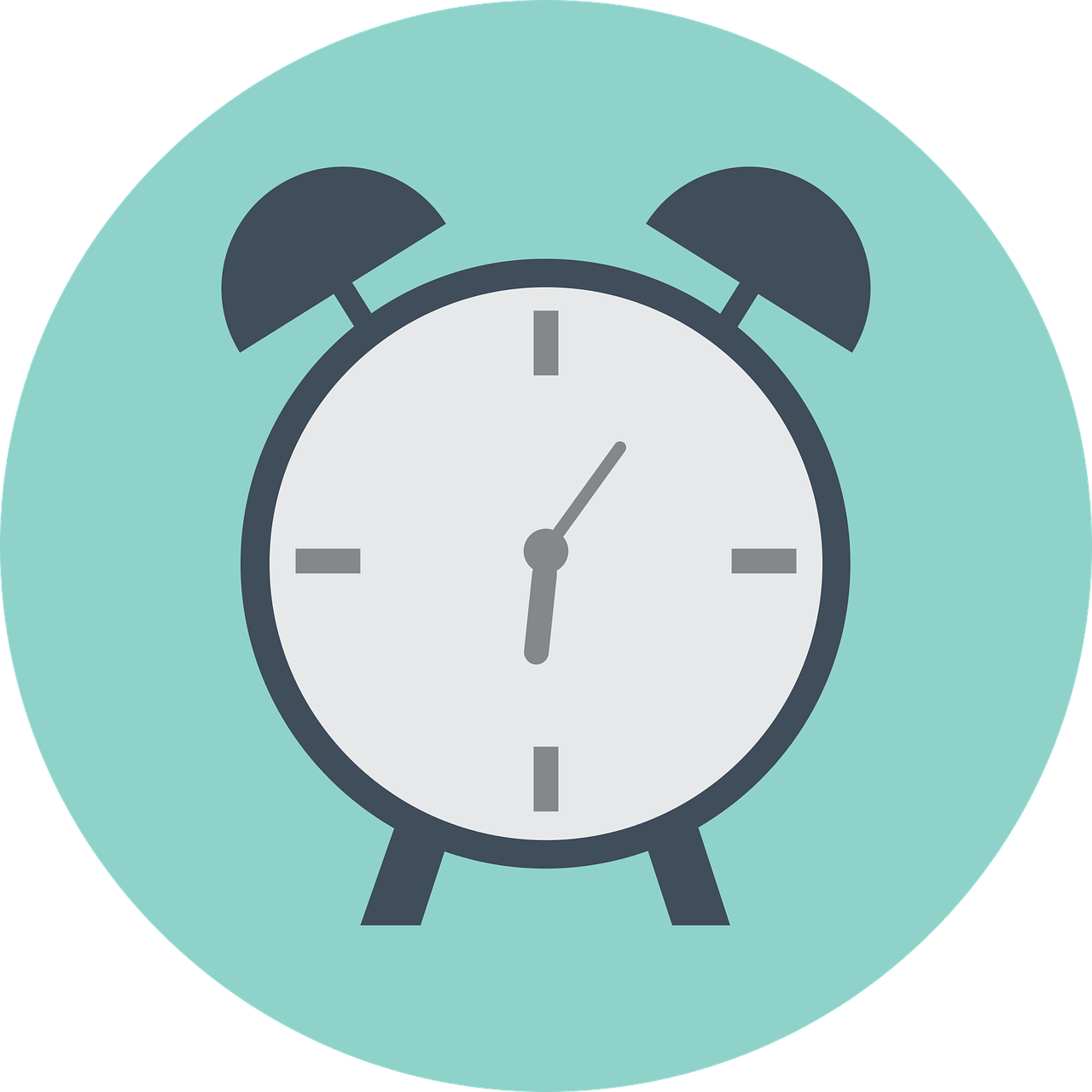 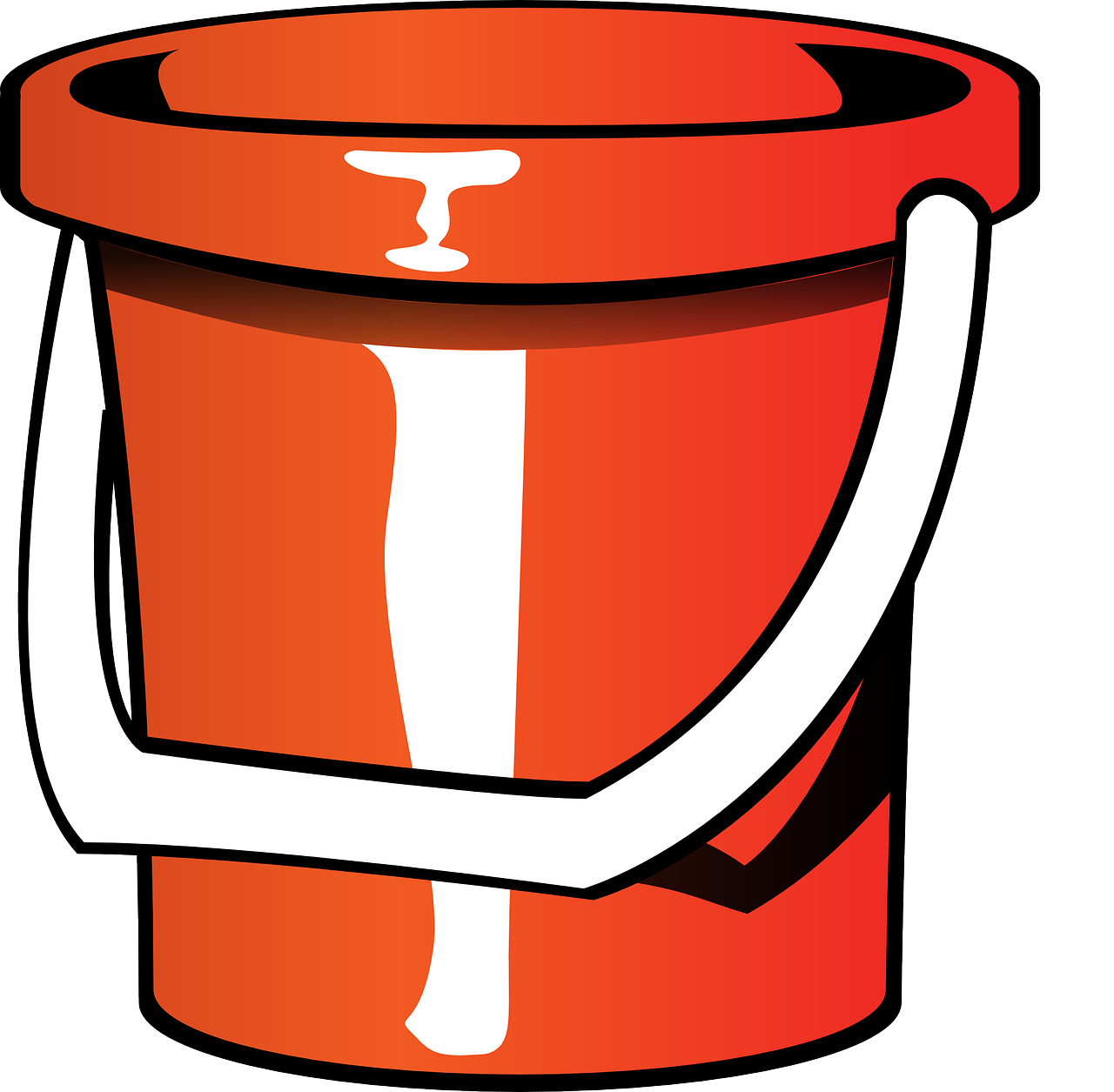 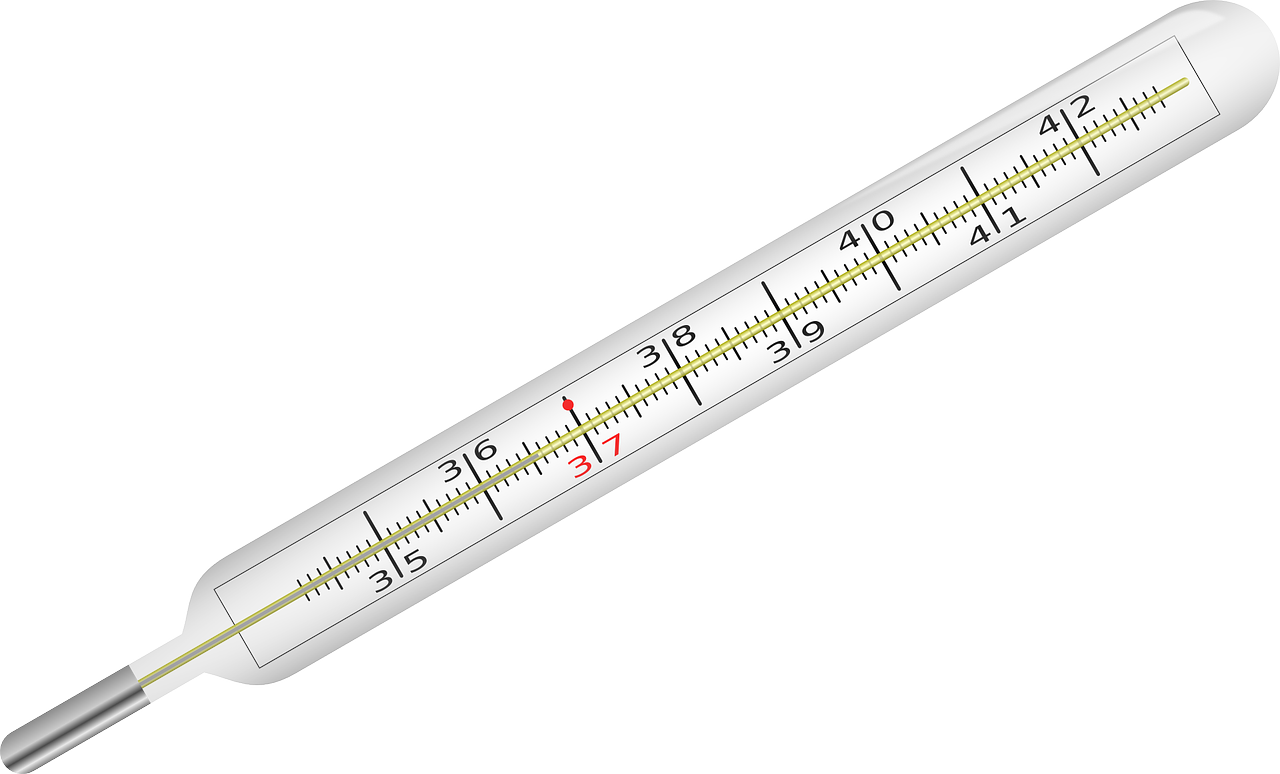 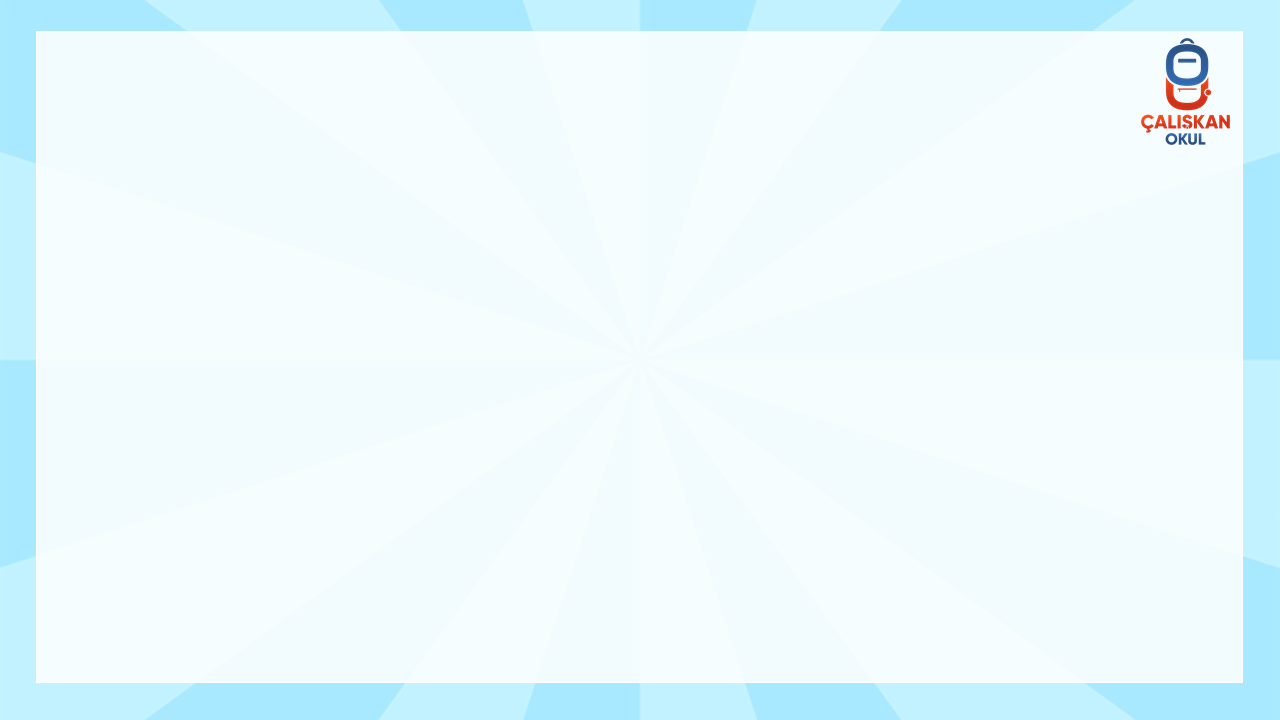 2
SIVILARI ÖLÇME ETKİNLİKLERİ
İçinde daha çok su olan bardağı işaretleyiniz.
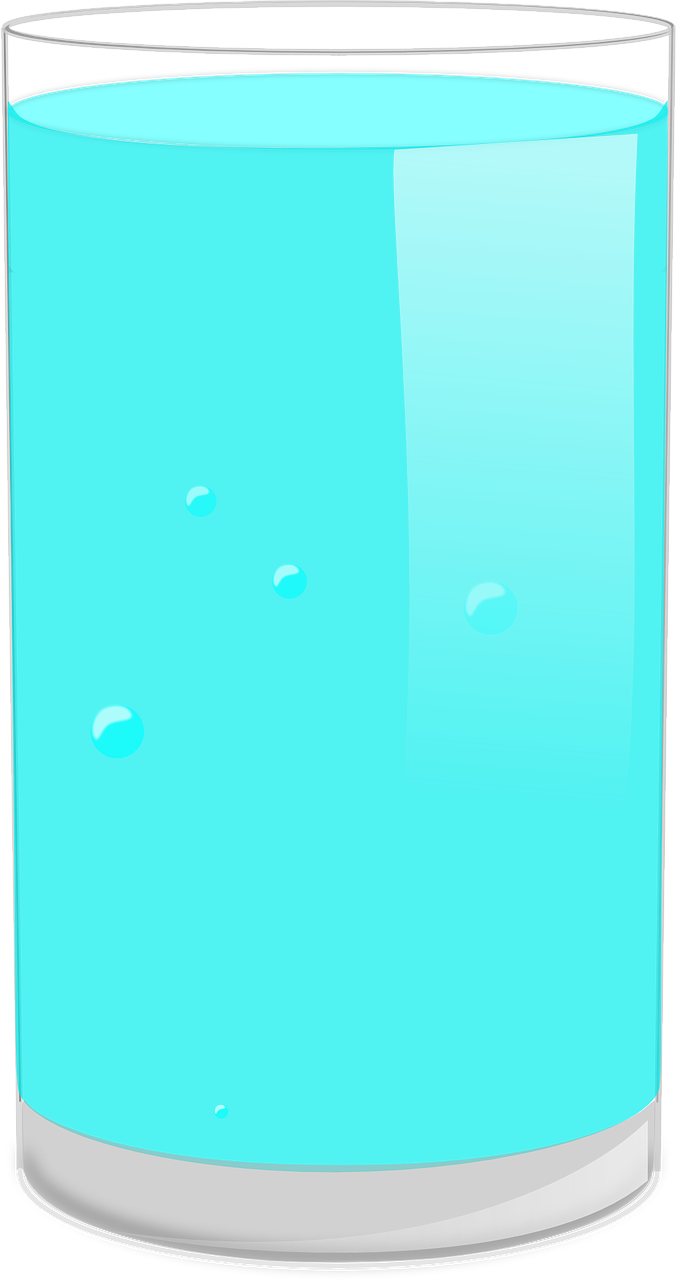 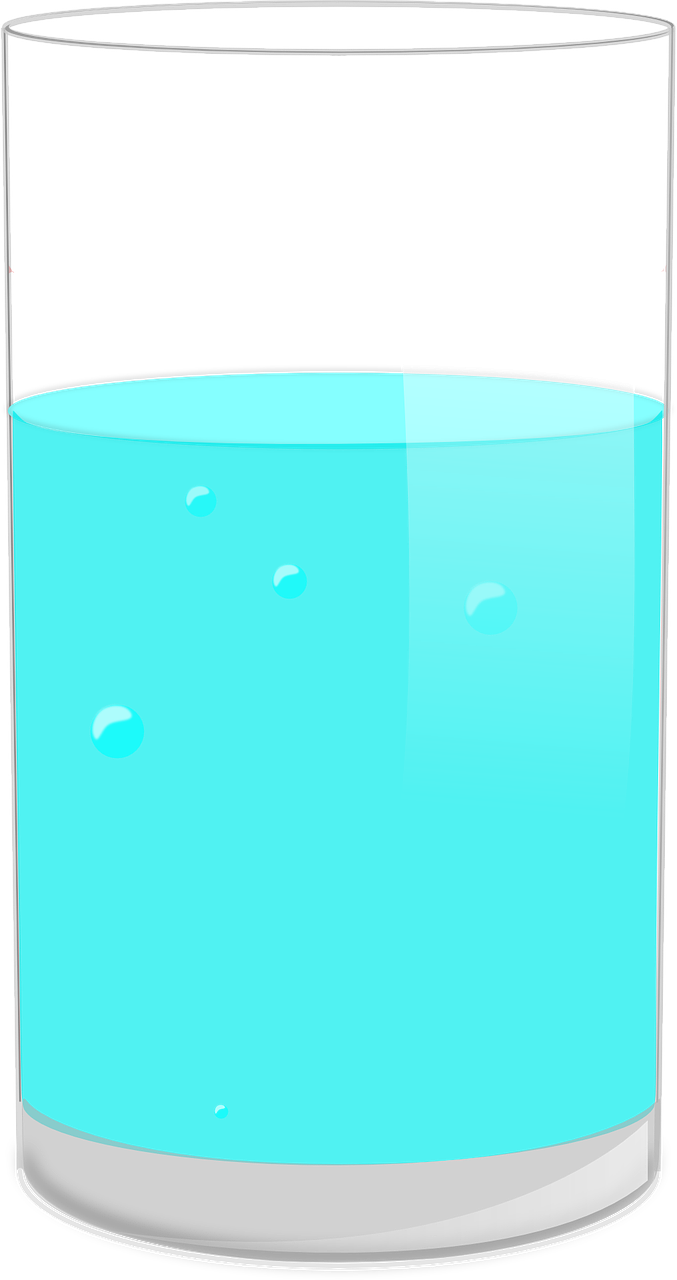 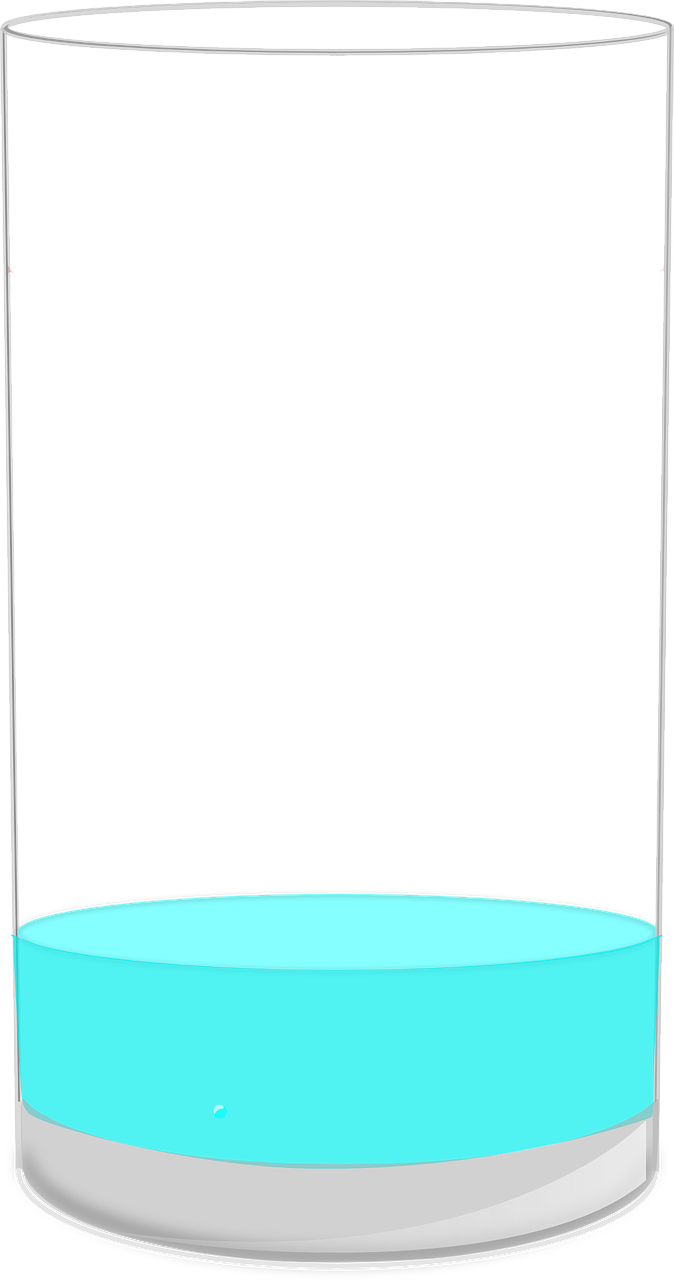 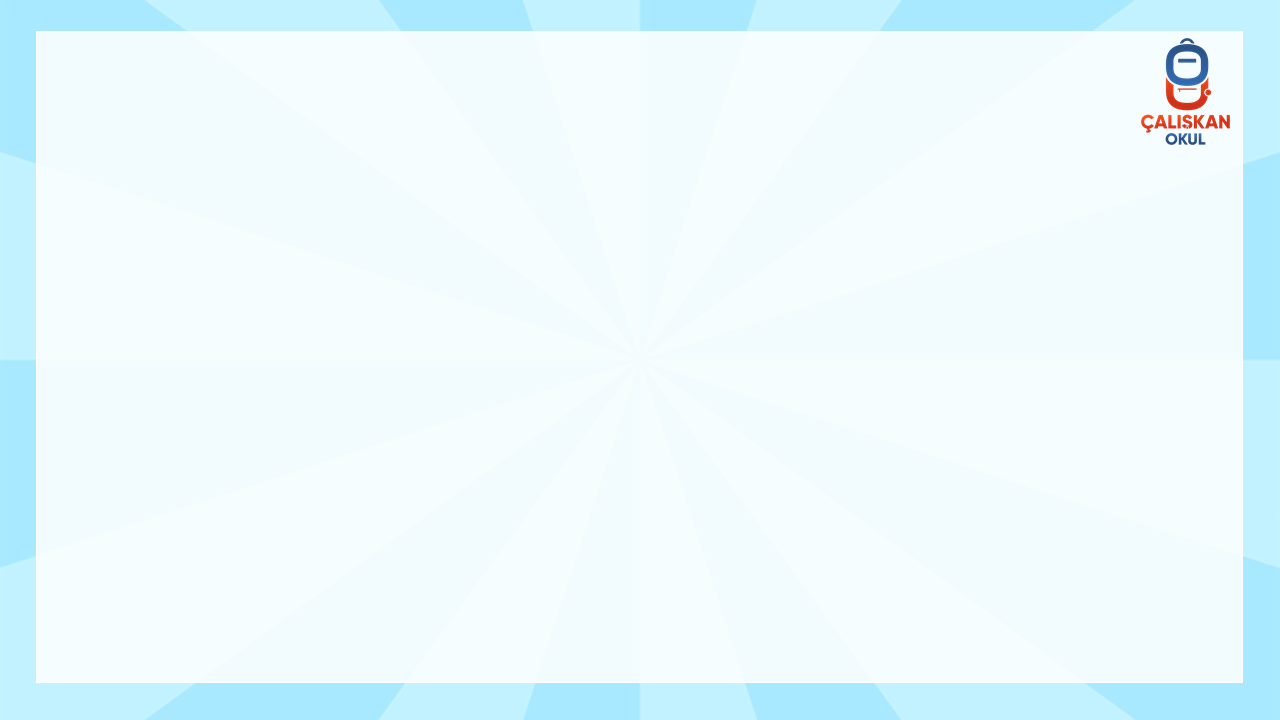 3
SIVILARI ÖLÇME ETKİNLİKLERİ
İçinde daha az süt olan şişeyi işaretleyiniz.
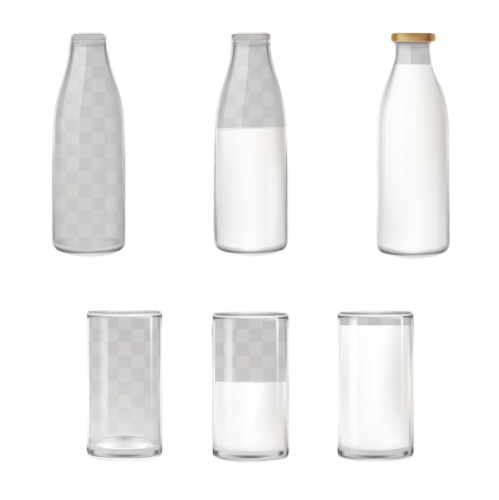 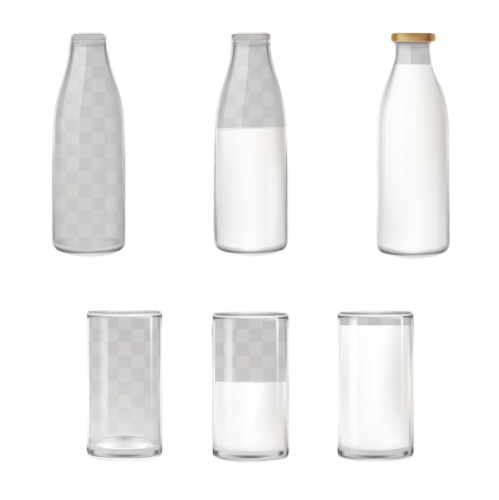 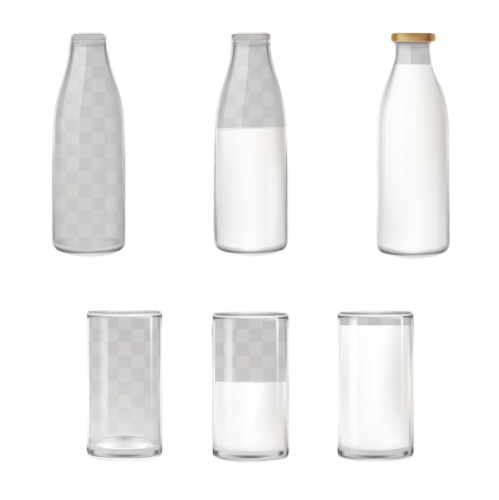 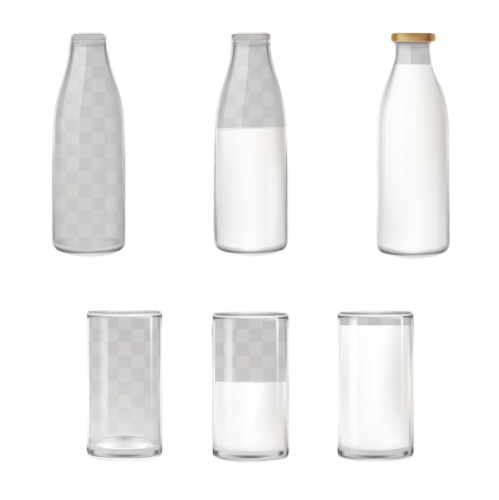 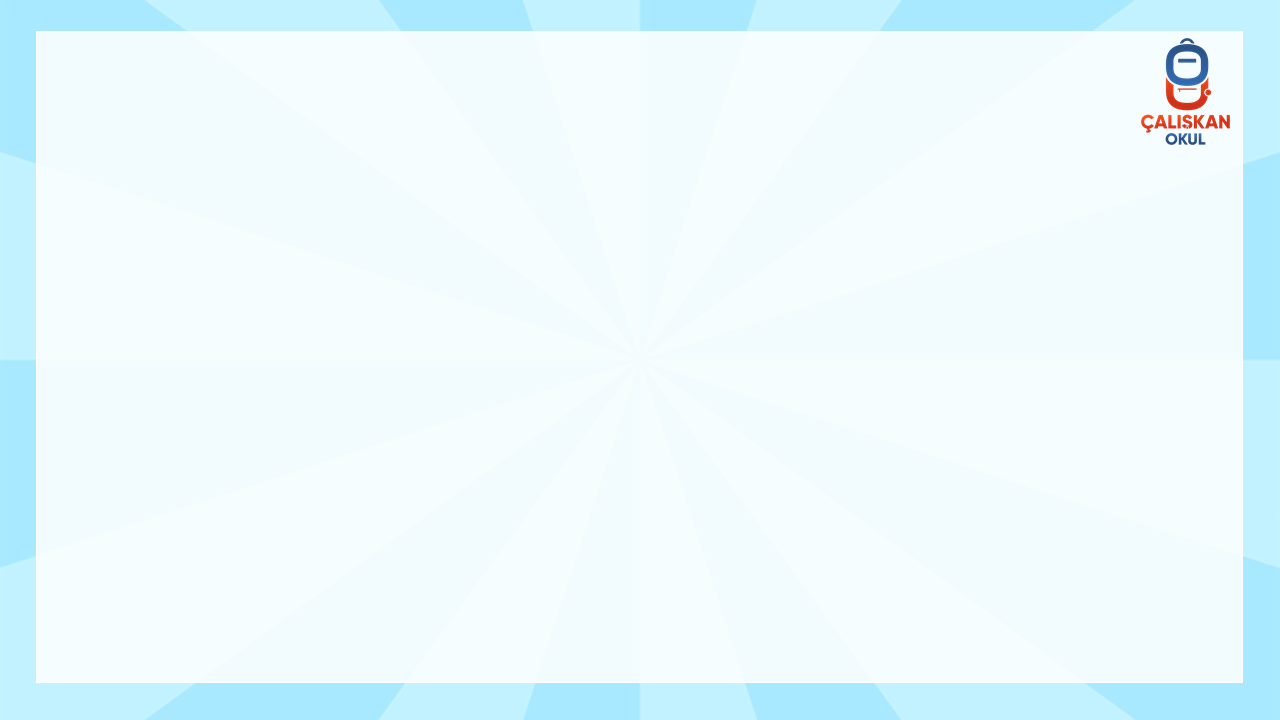 4
SIVILARI ÖLÇME ETKİNLİKLERİ
Aşağıdaki süt şişelerinden hangisi boştur?
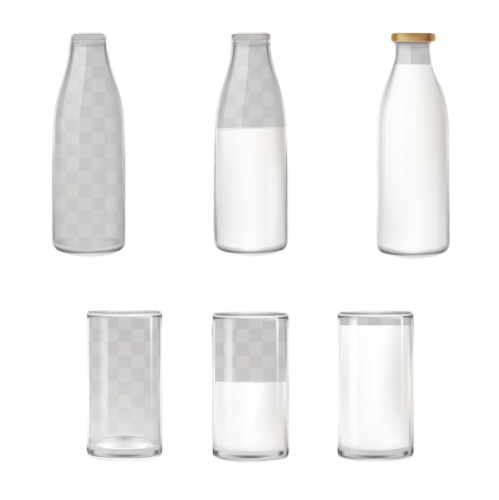 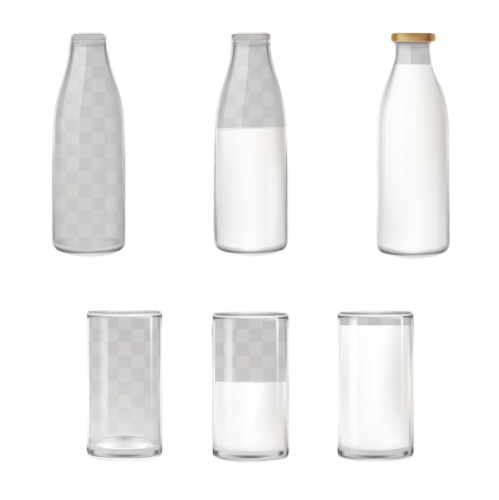 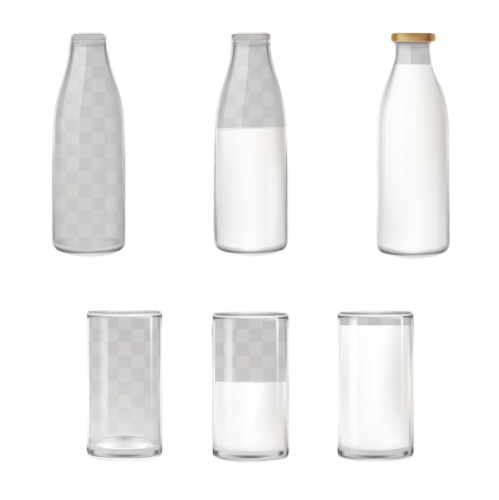 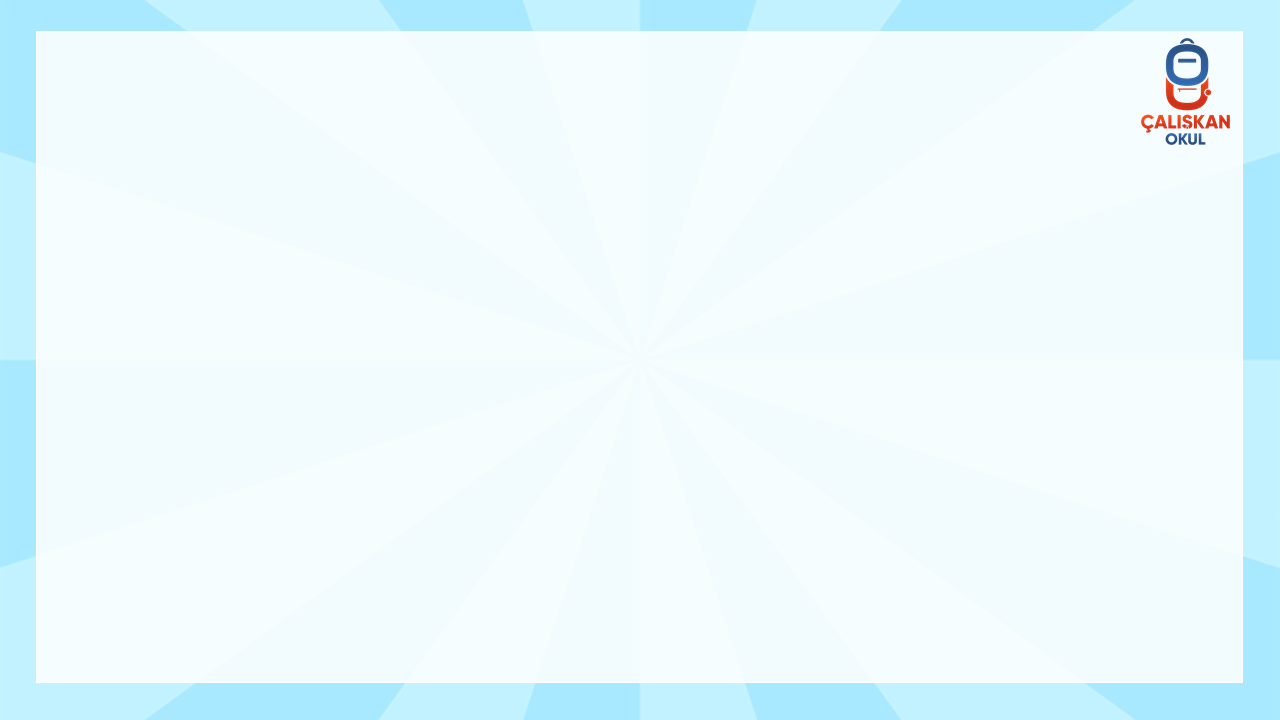 5
SIVILARI ÖLÇME ETKİNLİKLERİ
Aşağıdaki su bardaklarından hangisi tam doludur?
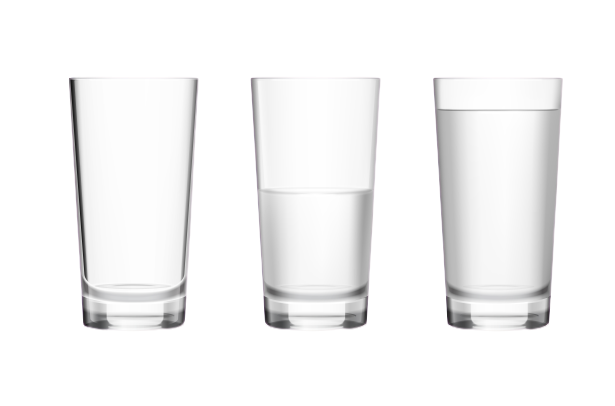 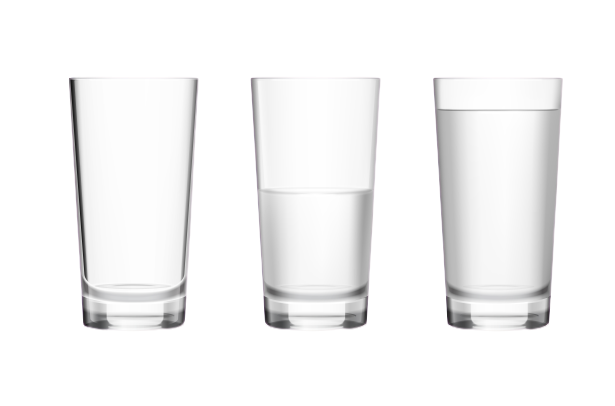 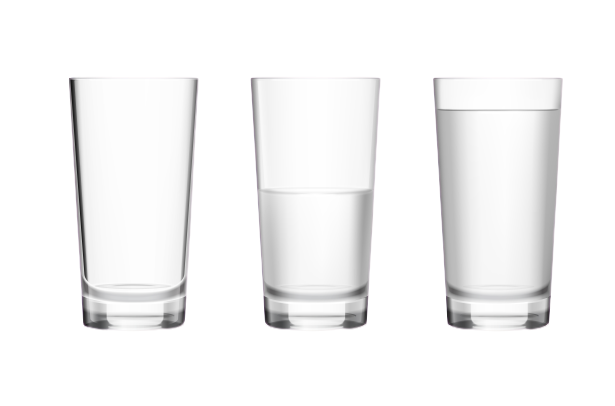 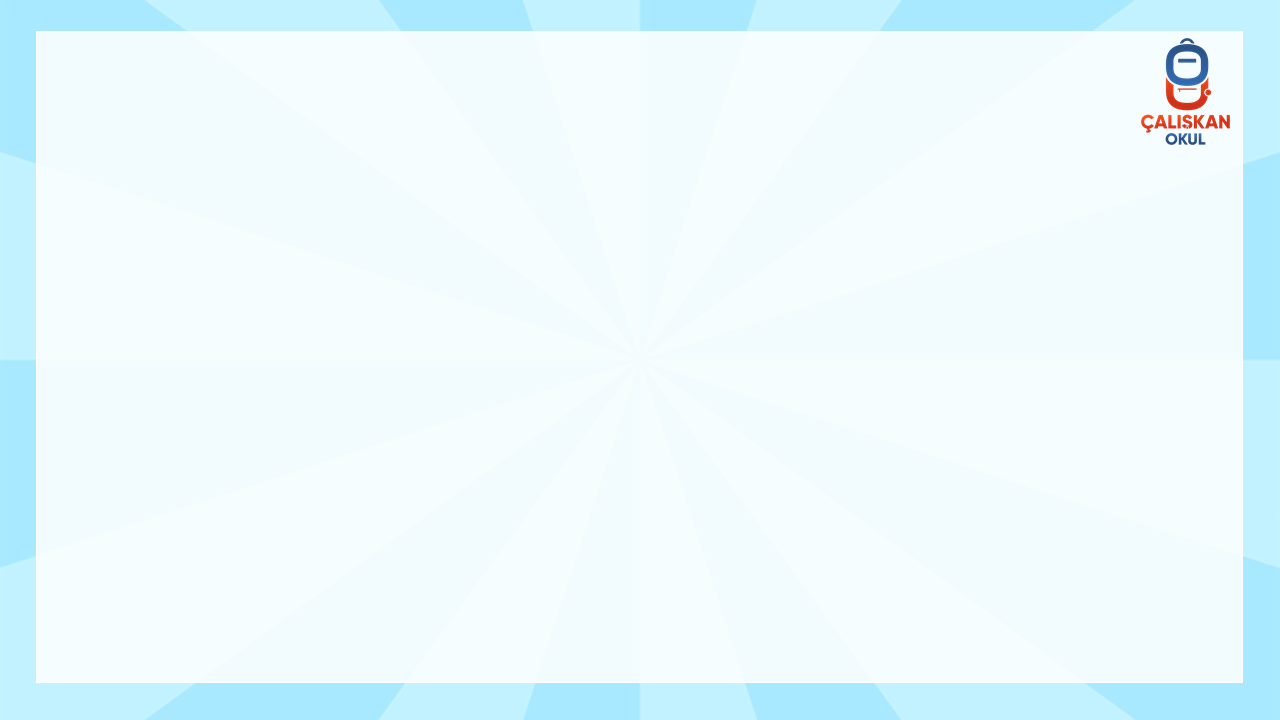 6
SIVILARI ÖLÇME ETKİNLİKLERİ
Sürahideki suyu hangisiyle daha çabuk boşaltabiliriz?
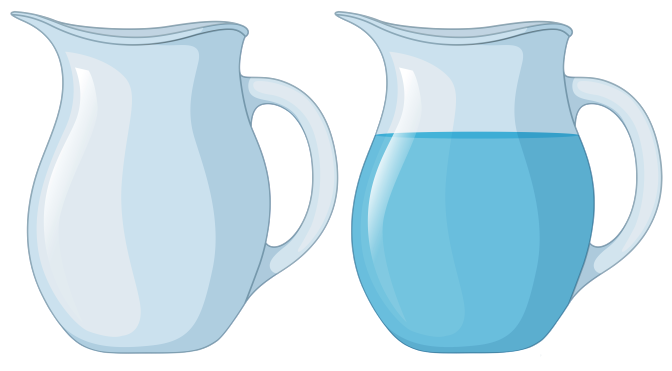 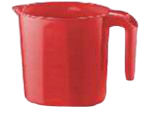 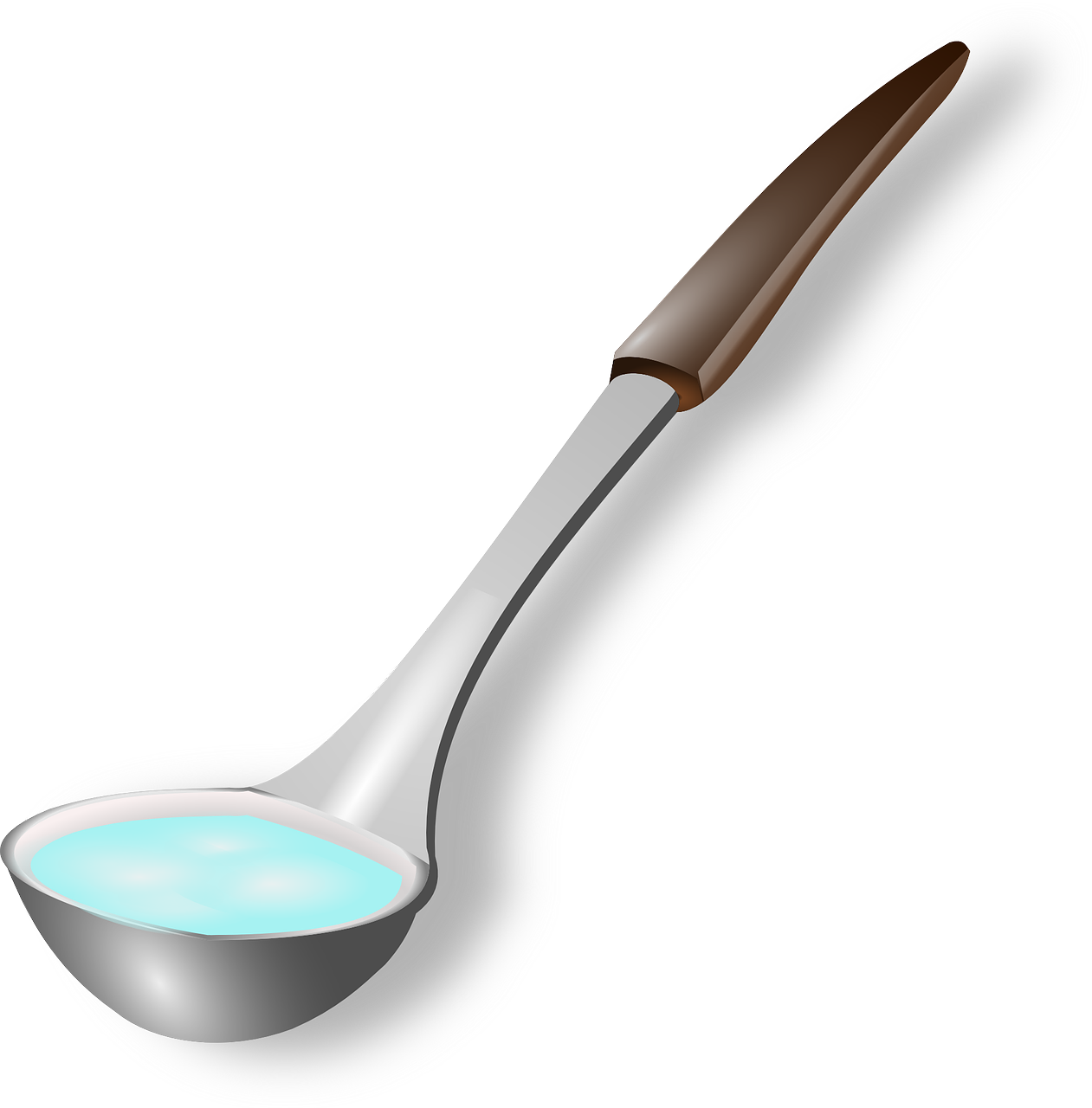 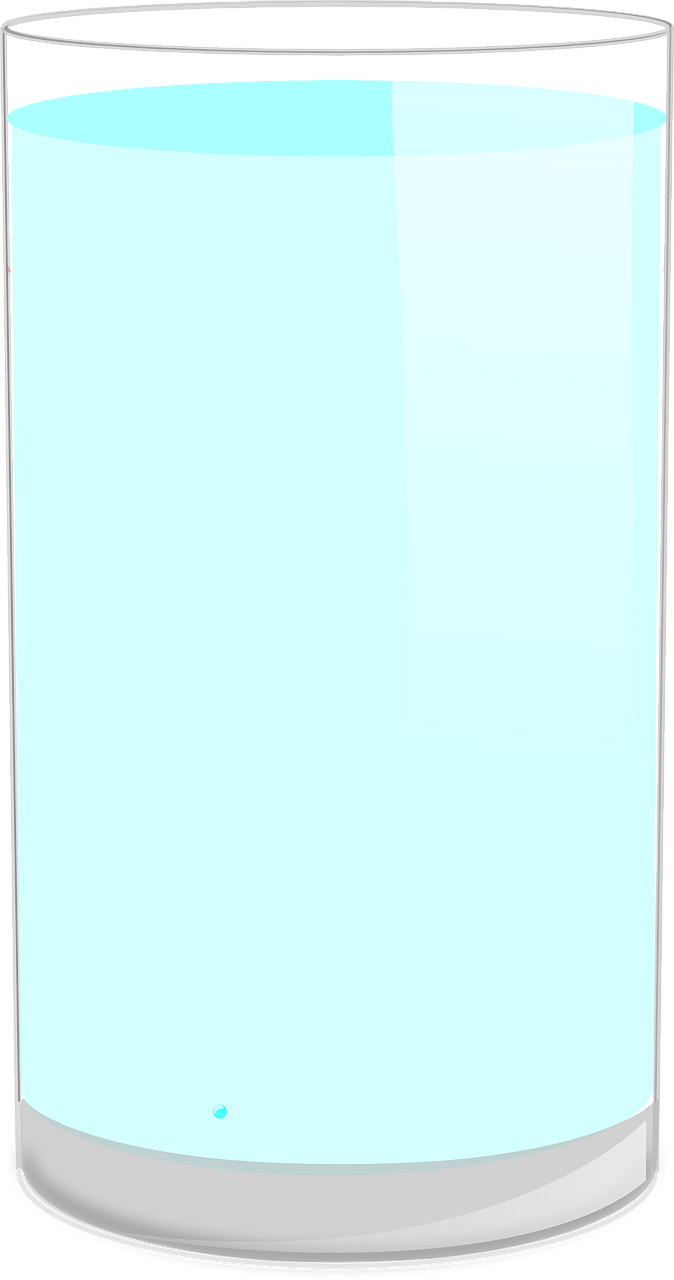 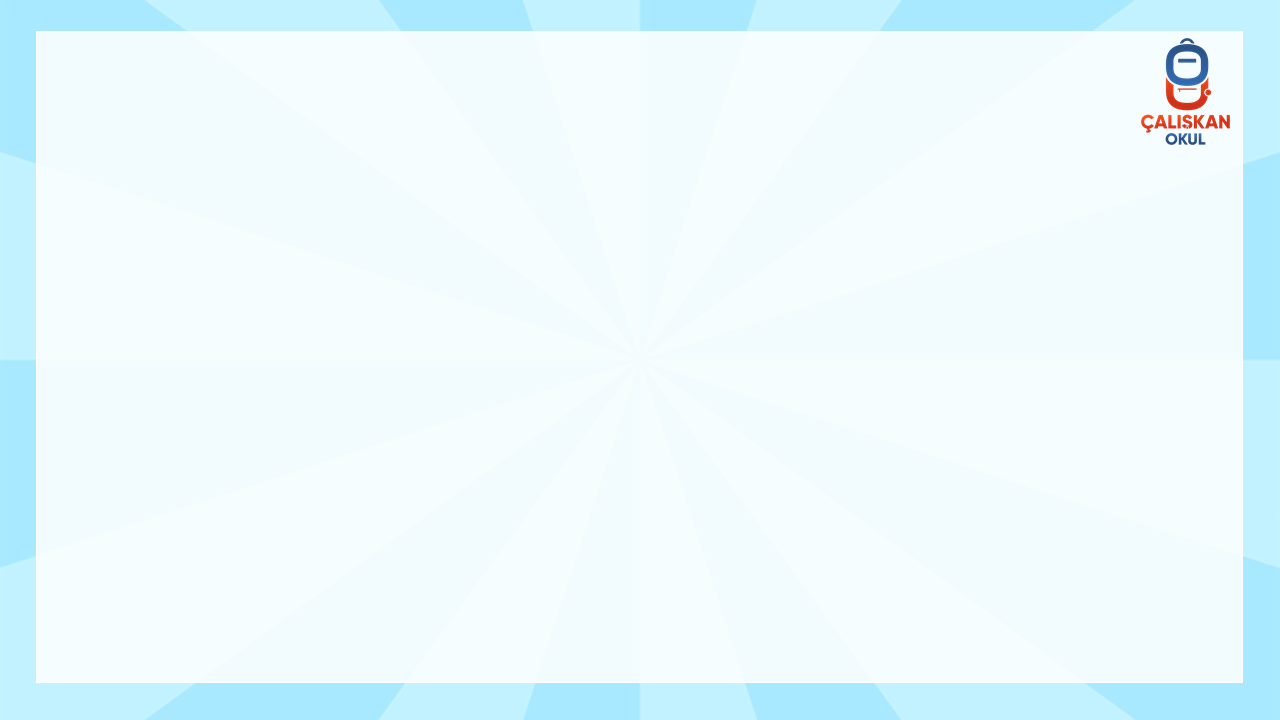 7
SIVILARI ÖLÇME ETKİNLİKLERİ
Görsellerdeki şişeleri karşılaştıralım.
Boşluklara daha az / daha çok kavramlarını yerleştirelim.
daha az
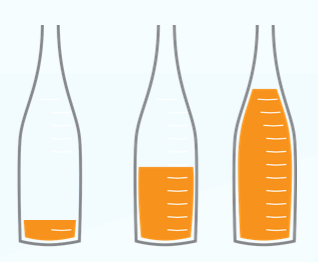 1. şişe, 2. şişeden ……………...….. dır.
1. şişe, 3. şişeden ……………...….. dır.
2. şişe, 3. şişeden ……………...….. dır.
2. şişe, 1. şişeden ……………...….. tur.
3. şişe, 1. şişeden ……………...….. tur.
3. şişe, 2. şişeden ……………...….. tur.
daha az
daha az
daha çok
daha çok
3
1
2
daha çok
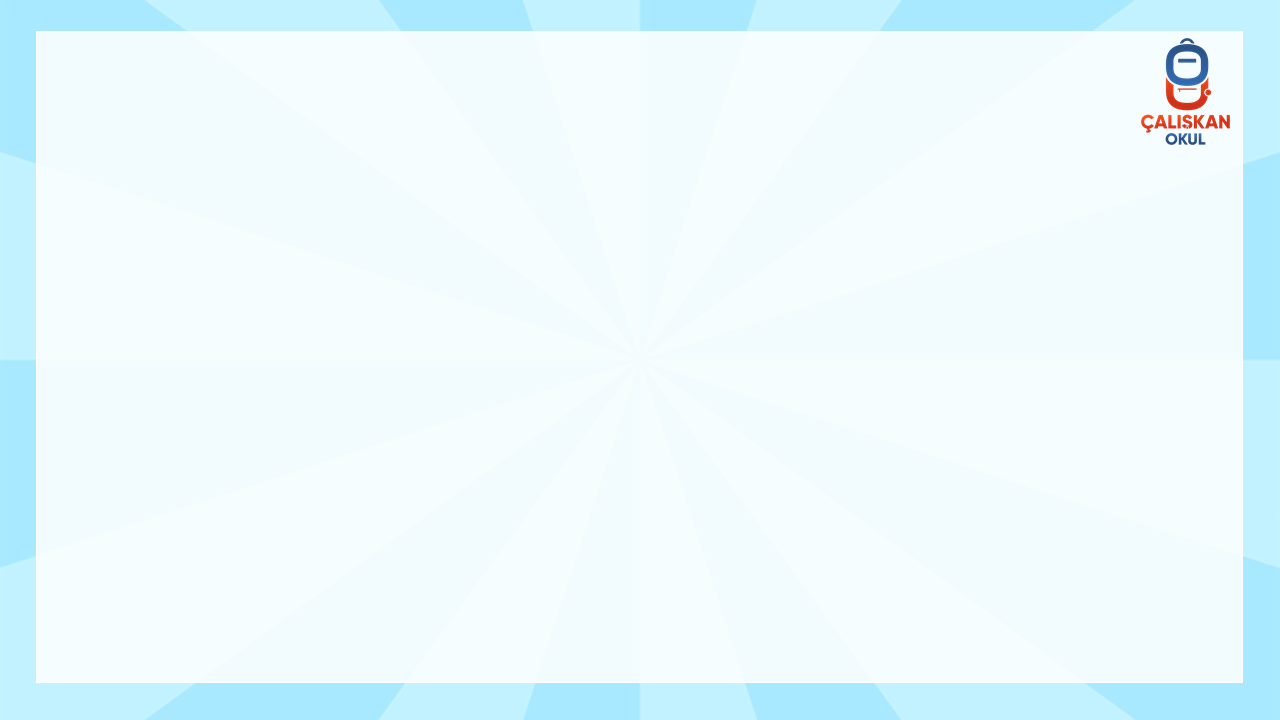 8
SIVILARI ÖLÇME ETKİNLİKLERİ
Hangisinde şişelerdeki sıvı miktarları 
çoktan aza doğru sıralanmıştır?
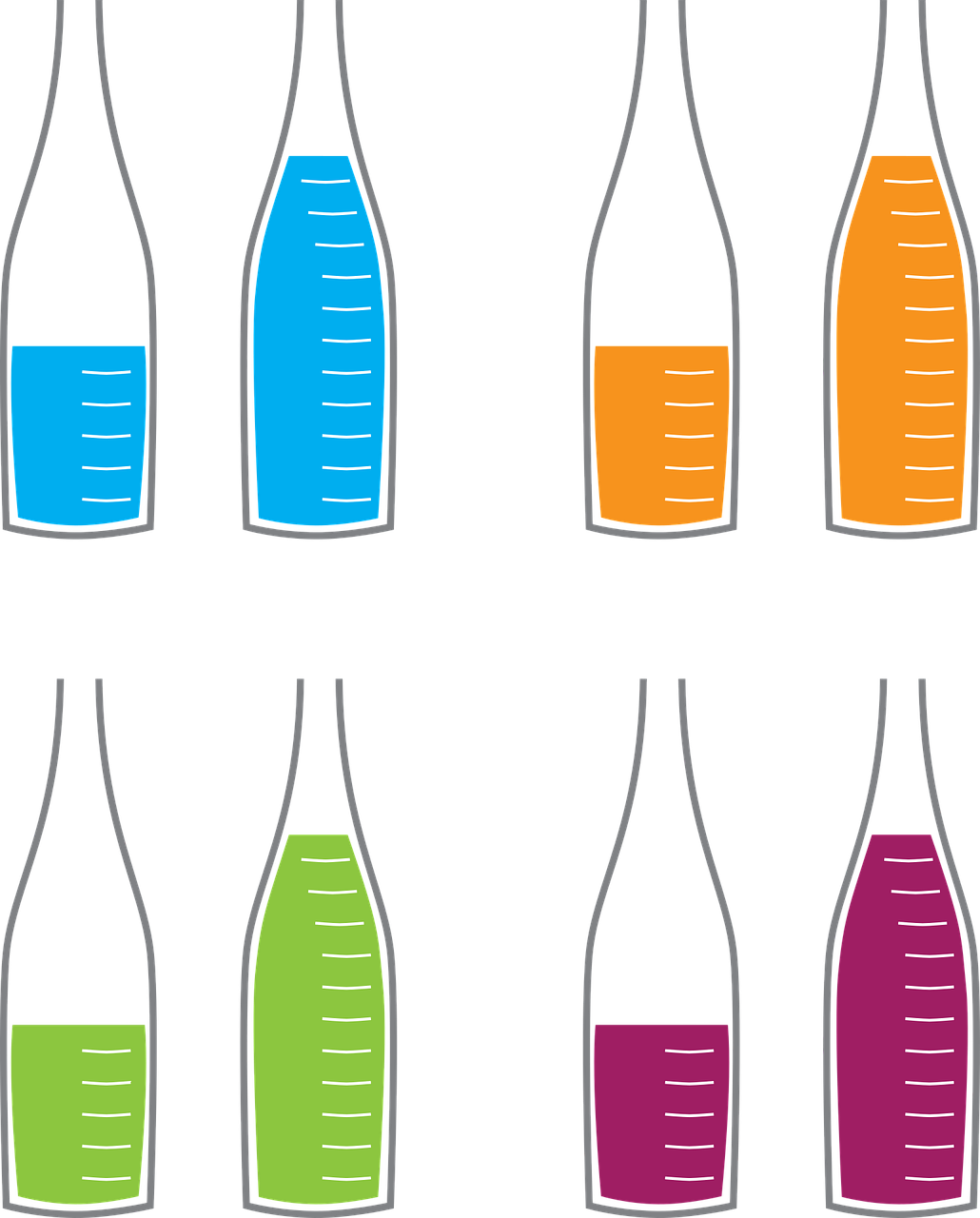 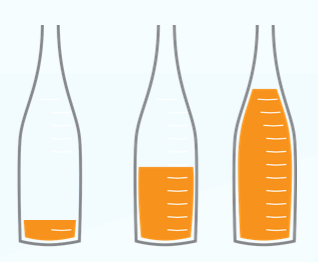 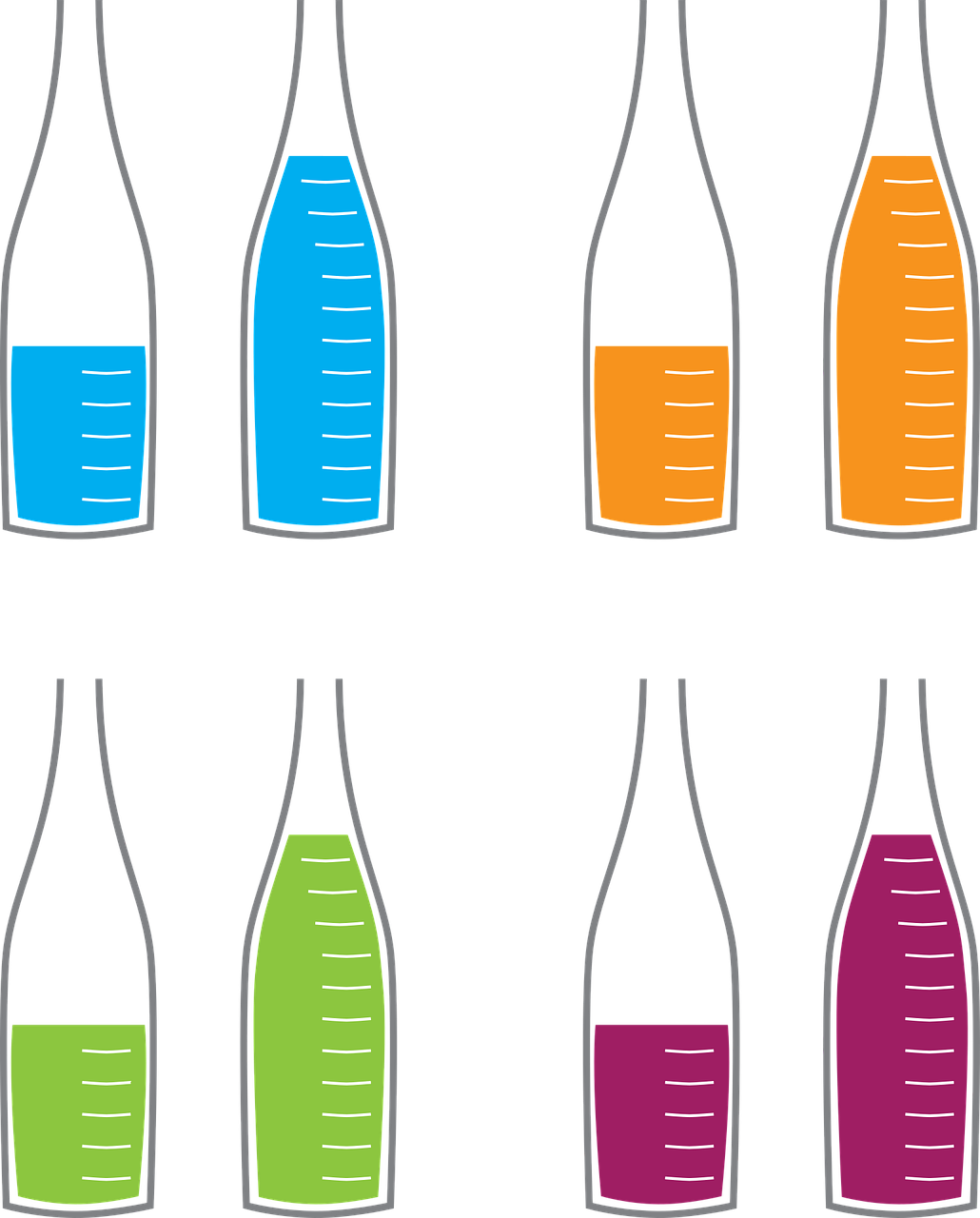 A) mavi – mor - turuncu
   B) turuncu – mor - mavi
   C) mor – mavi - turuncu
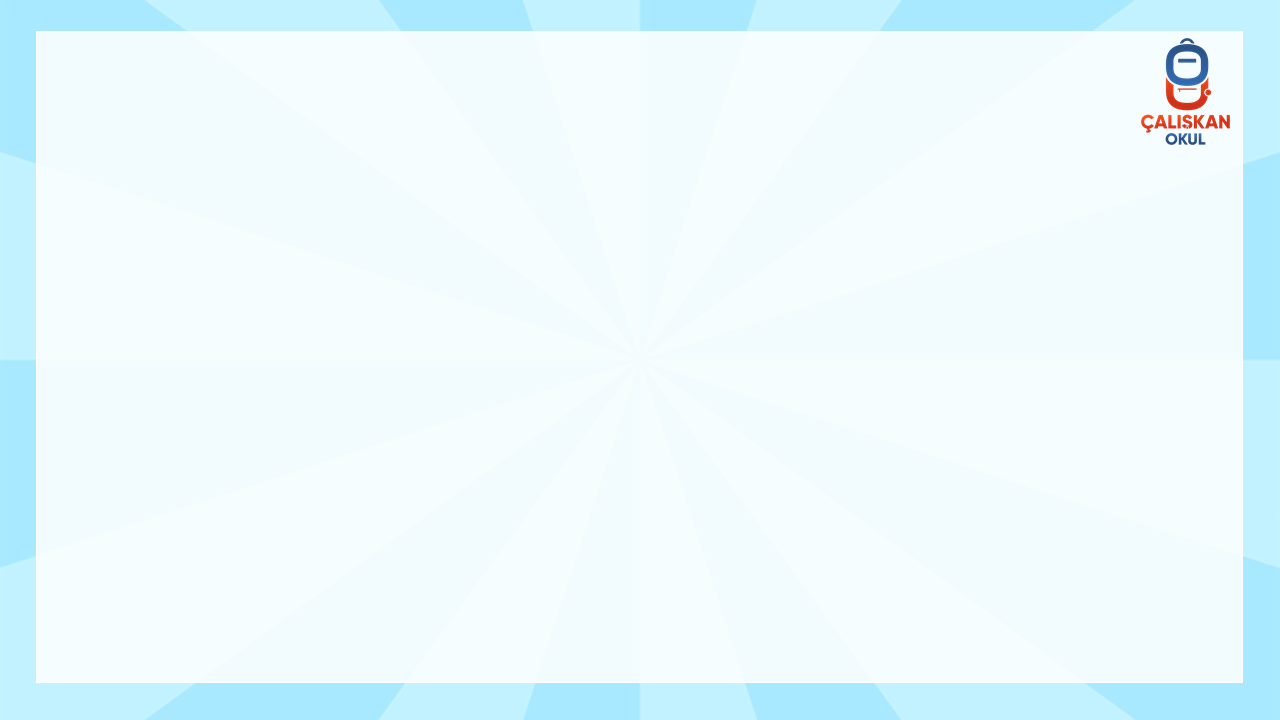 9
SIVILARI ÖLÇME ETKİNLİKLERİ
Hangisinde şişelerdeki sıvı miktarları 
azdan çoğa doğru sıralanmıştır?
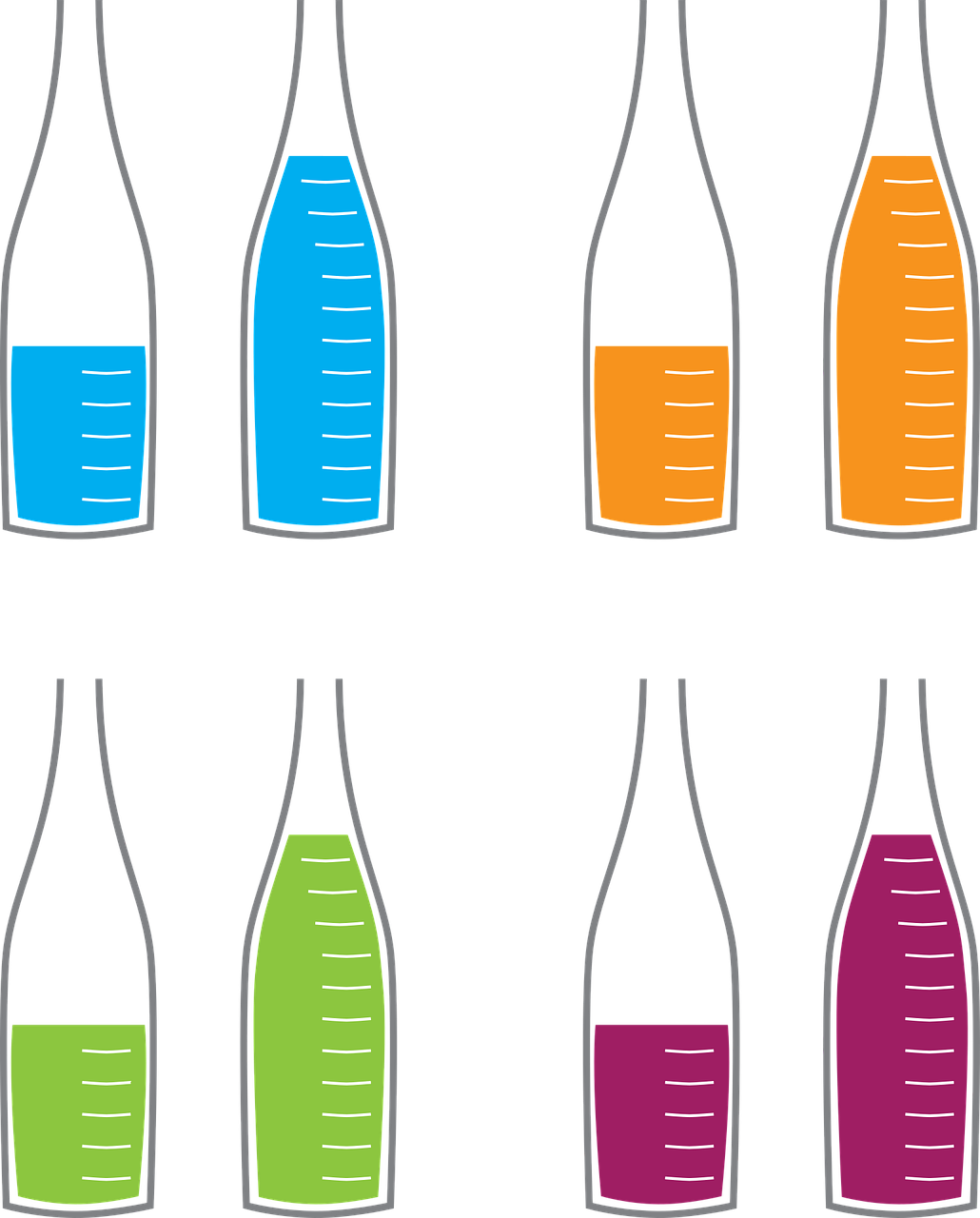 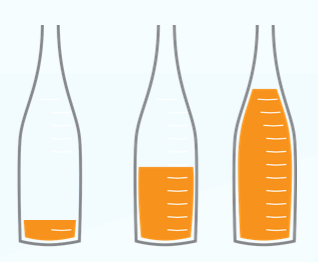 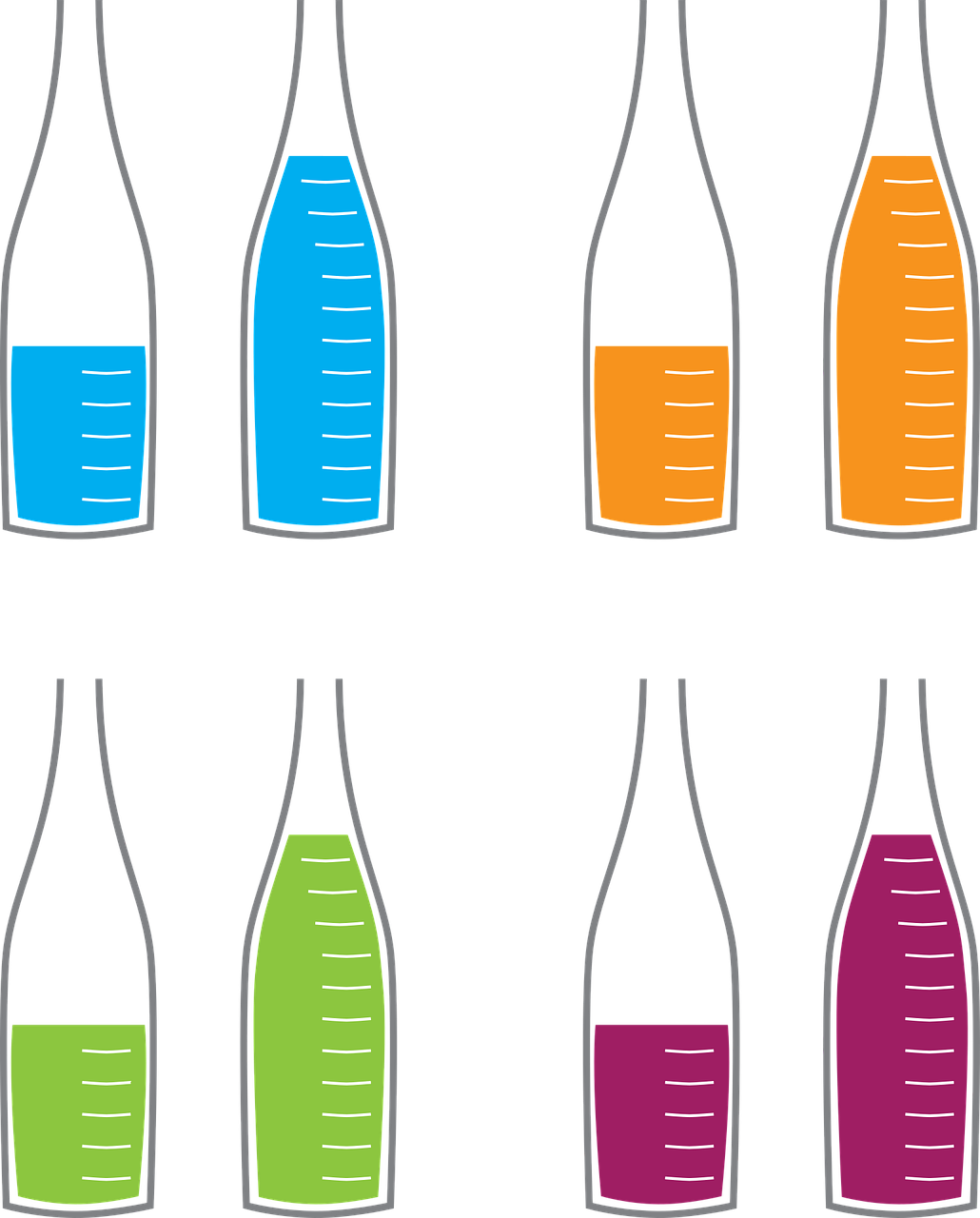 A) mavi – mor - turuncu
   B) turuncu – mor - mavi
   C) mor – mavi - turuncu
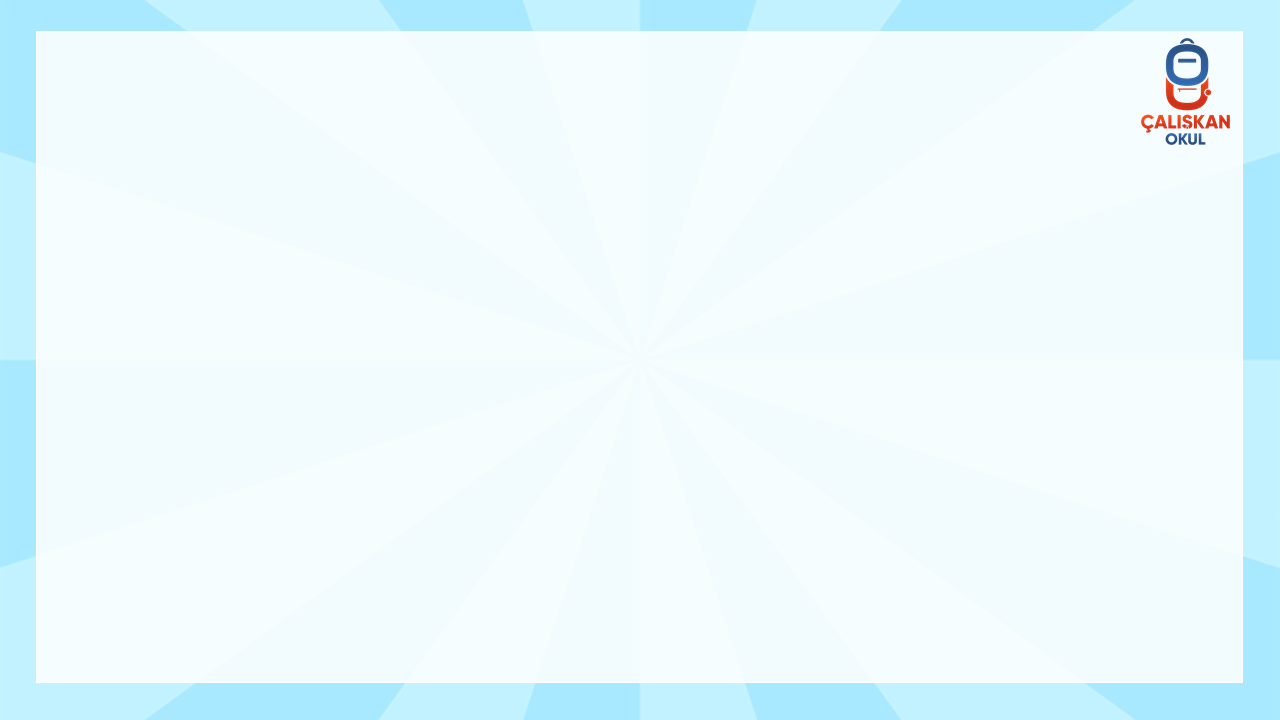 10
SIVILARI ÖLÇME ETKİNLİKLERİ
Yandaki sürahinin içinde 7 bardak su bulunmaktadır. Sürahinin tamamı 10 bardakta dolduğuna göre kaç bardak daha su koyarsak sürahi tam dolar?
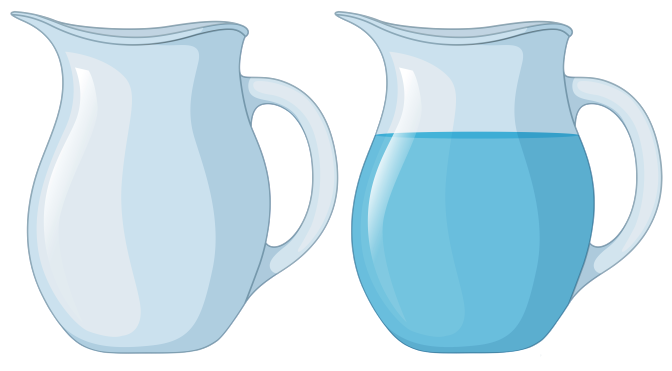 A) 1 
   B) 2
   C) 3
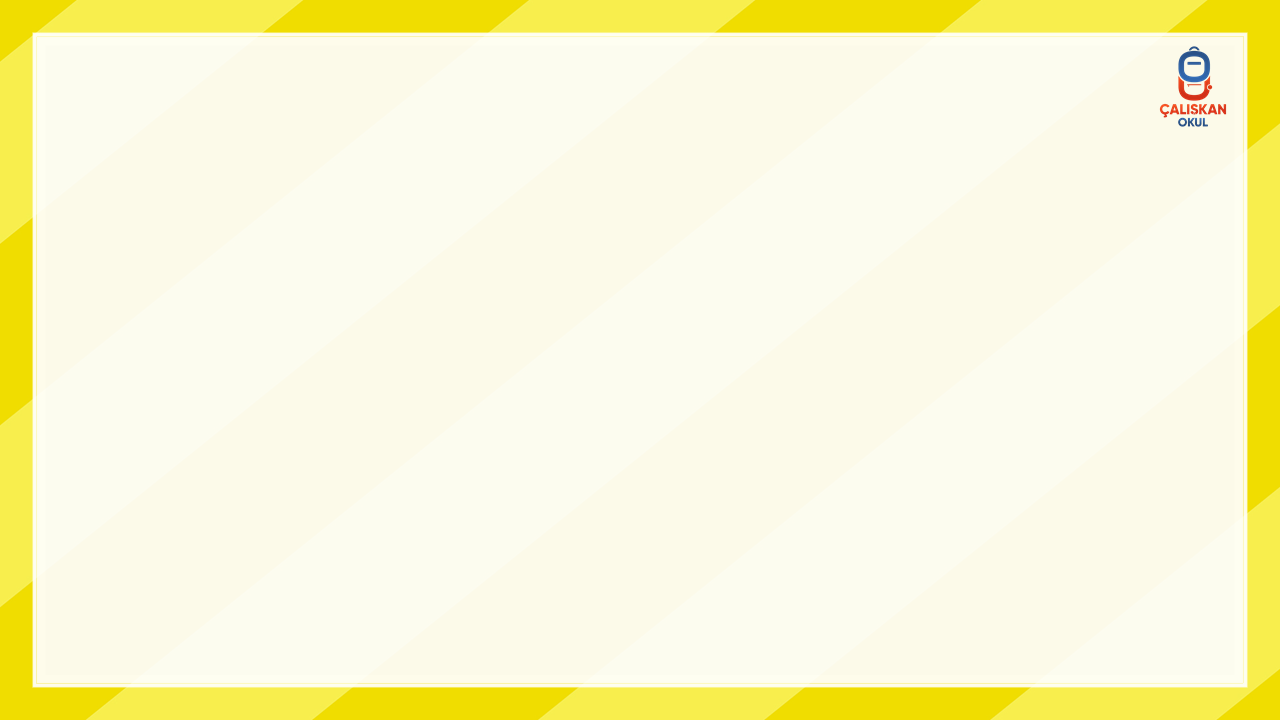 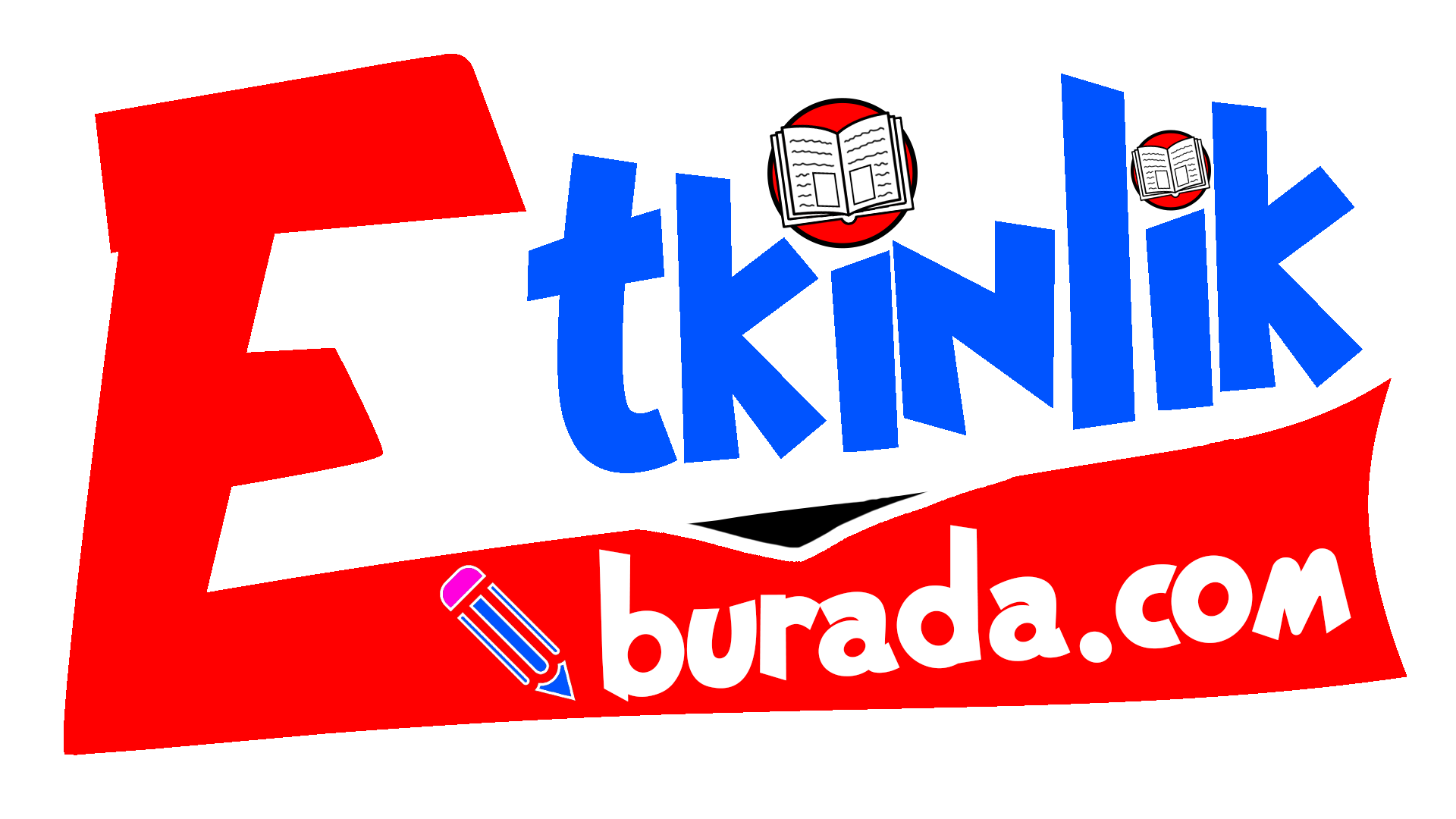 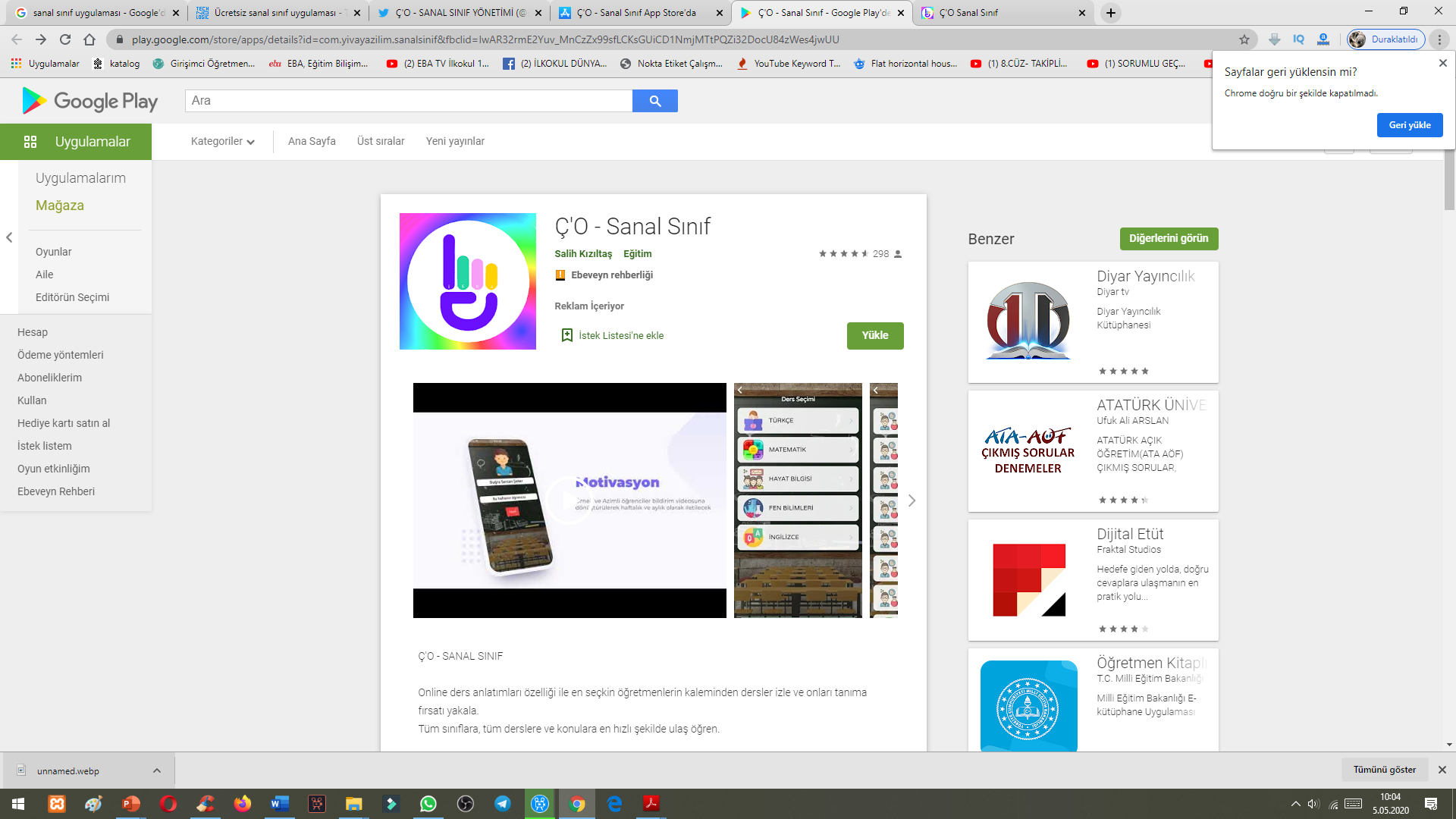 En iyi videolarımızla
 Ç’O SANAL SINIF
 uygulamasında
 ve 
www.etkinlikburada.com’ dayız.
Ziyaret etmeyi ve indirmeyi unutmayın!
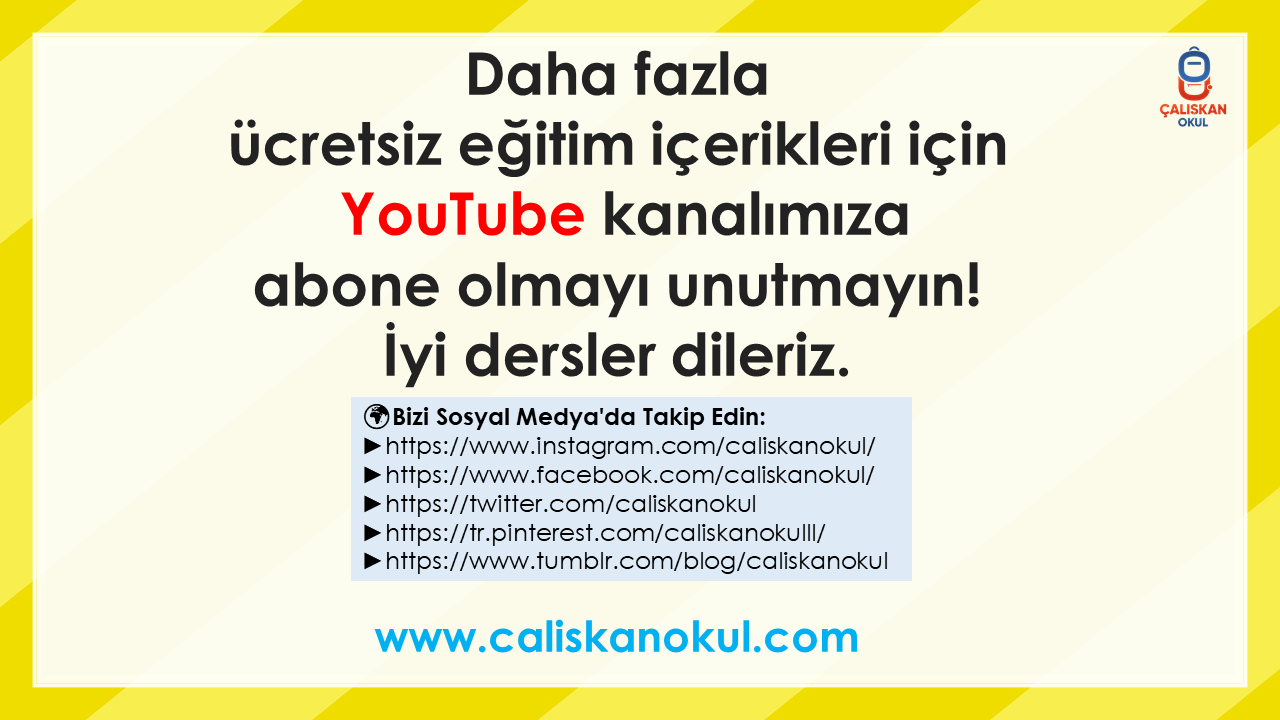 Çözümler
1. Sınıf Sıvıları Ölçme Etkinlikleri
videomuzda.